TIẾNG VIỆT 1
Tập 2
Tuần 22
Bài 115: uy - uya
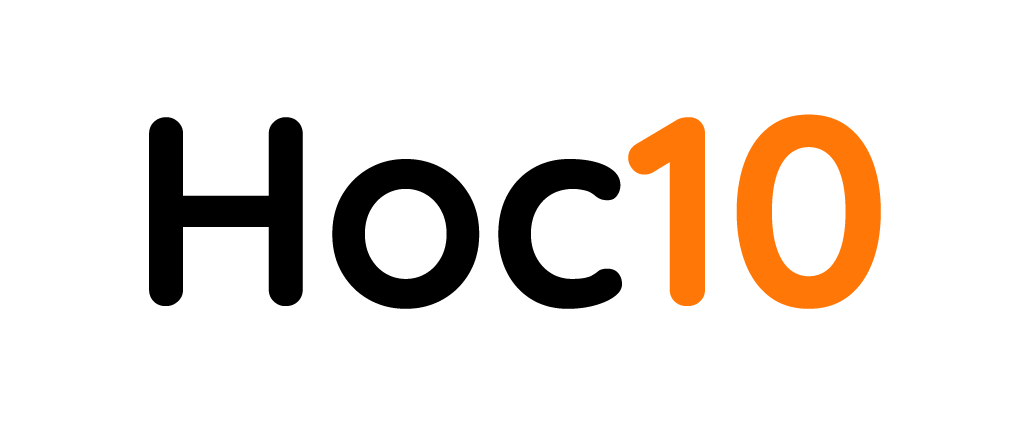 KHỞI ĐỘNG
Trò chơi: Thỏ nhổ cà rốt
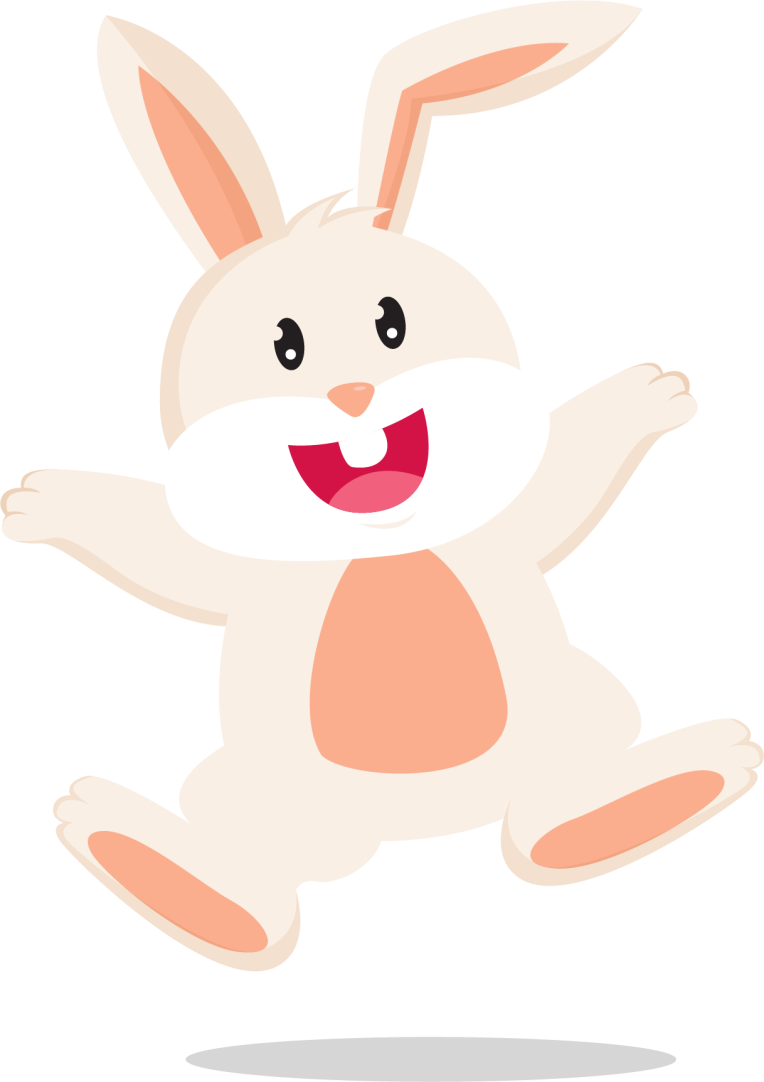 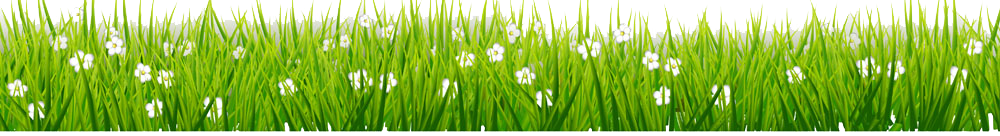 [Speaker Notes: HS chọn củ cà rốt bất kì và trả lời câu hỏi.
GV nhấn vào Thỏ để quay về.
Kết thúc trò chơi, GV nhấn vào ngôi nhà để đến slide bài mới.]
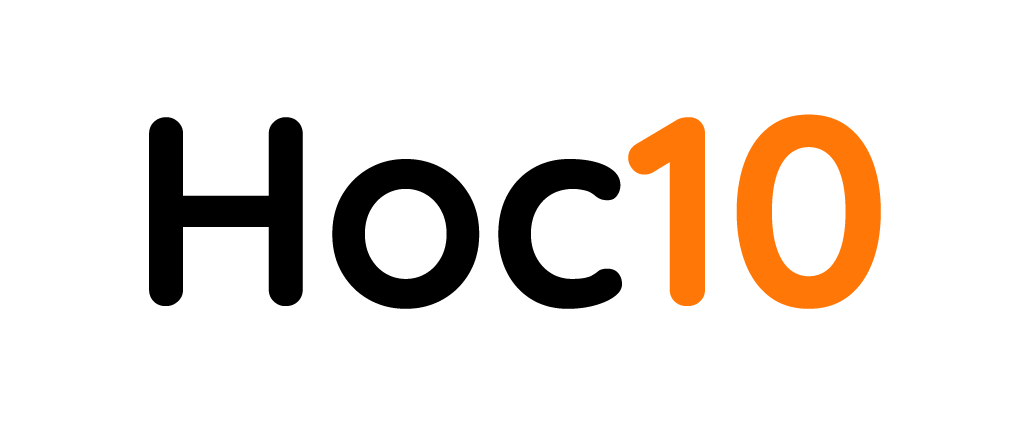 Chào các bạn, mình là Thỏ con. 
Hôm nay các bạn giúp mình 
lấy những củ cà rốt ngon nhé!
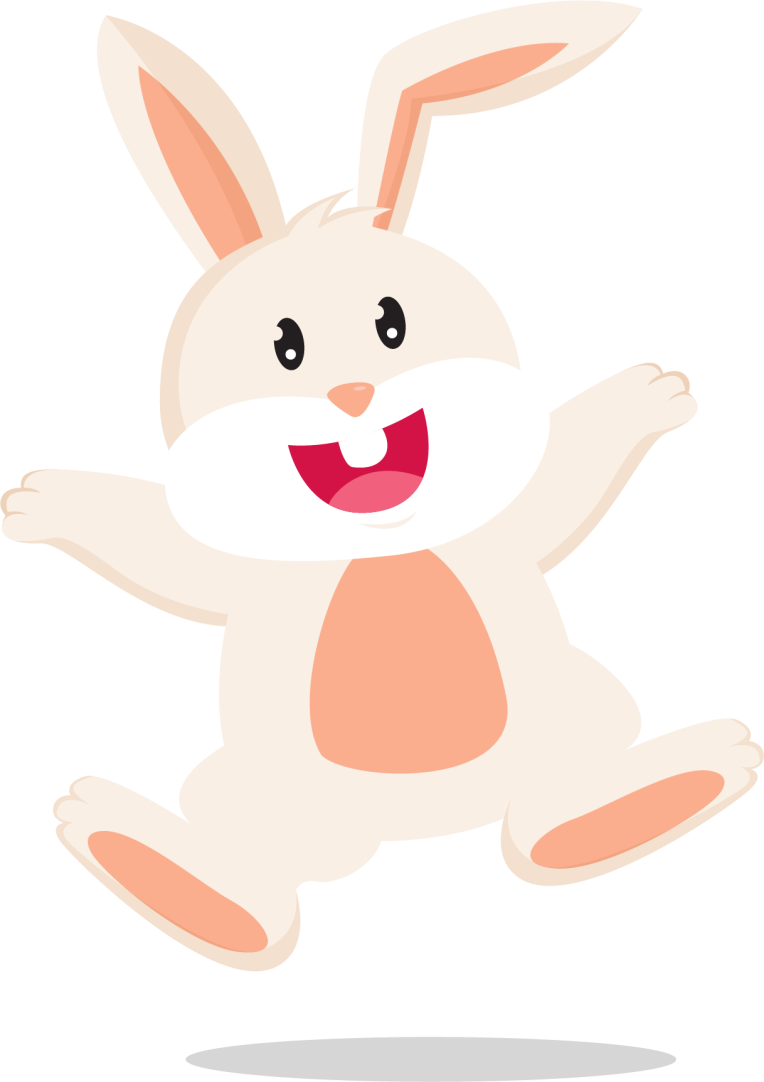 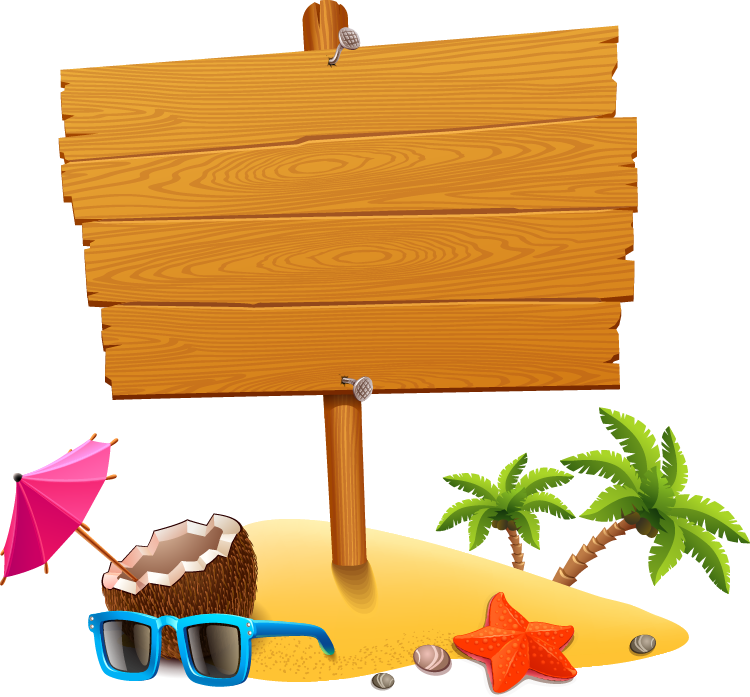 PLAY
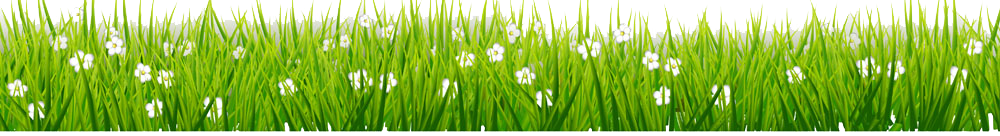 [Speaker Notes: Bấm vào chữ Play để bắt đầu]
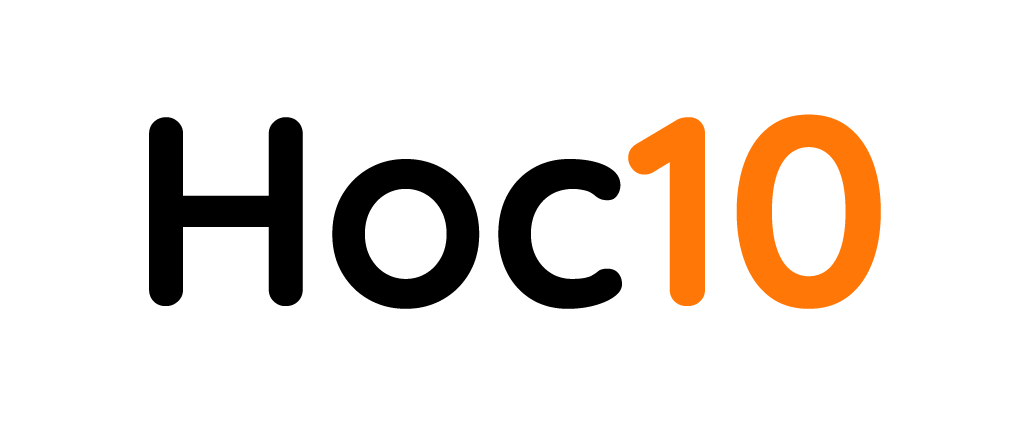 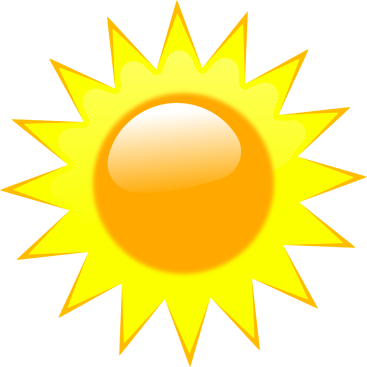 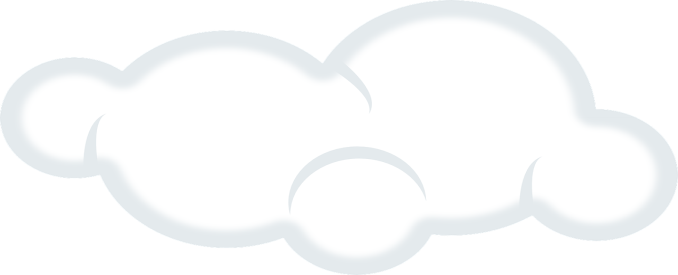 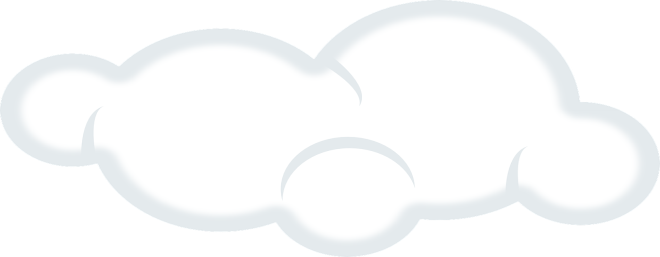 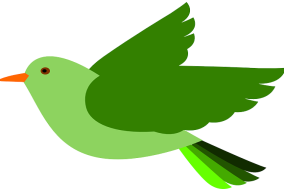 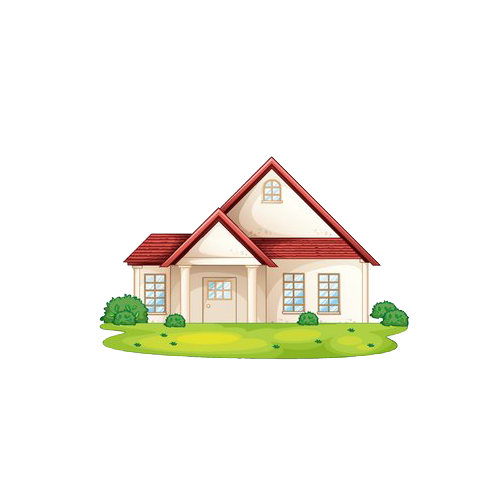 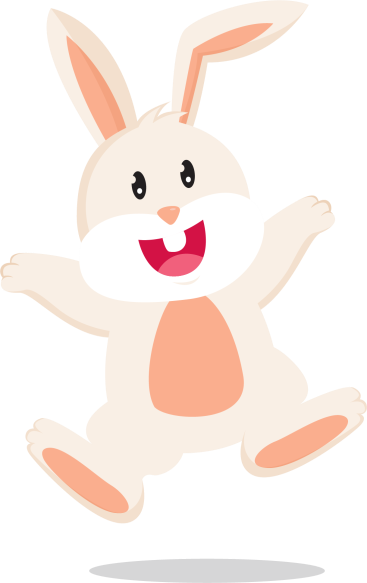 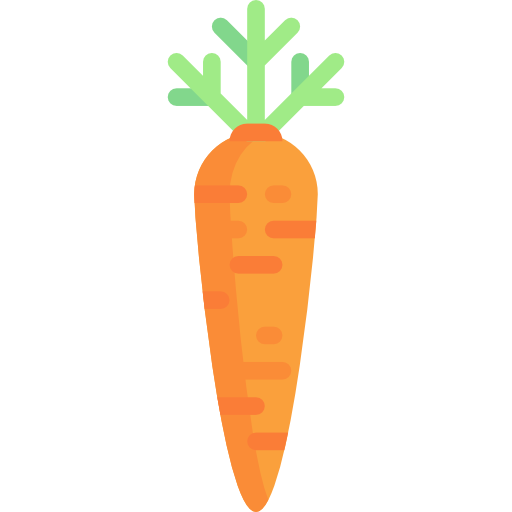 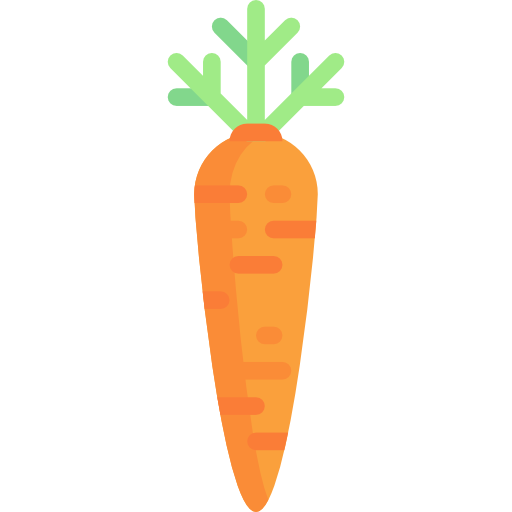 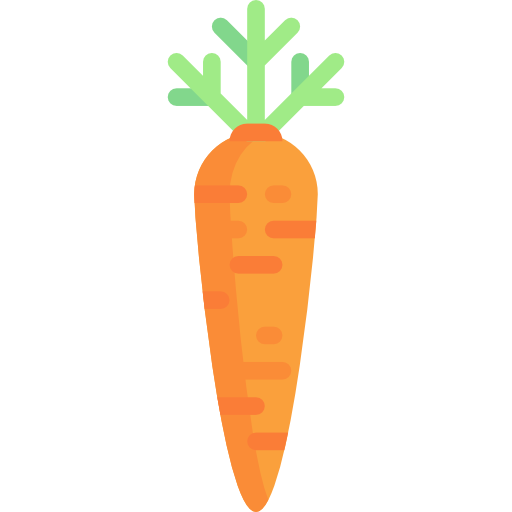 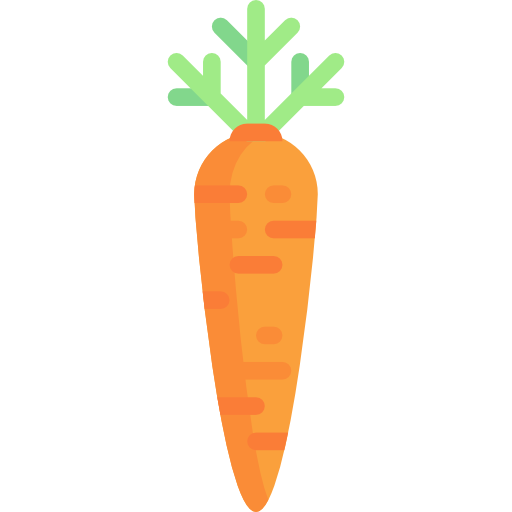 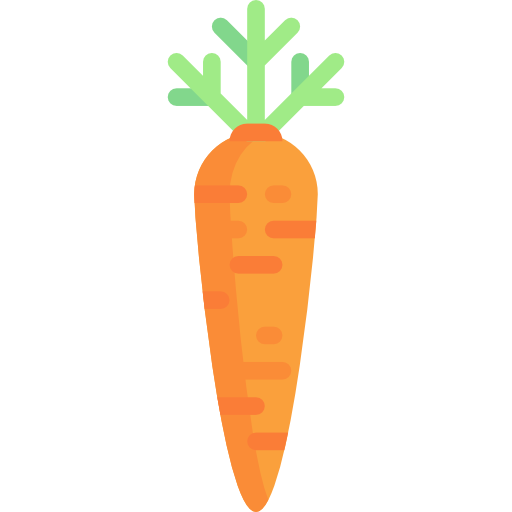 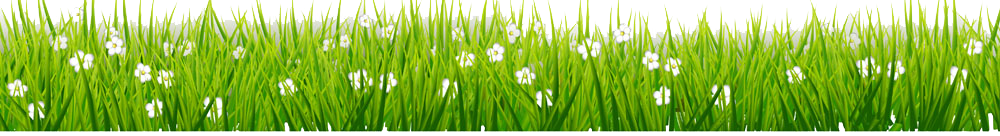 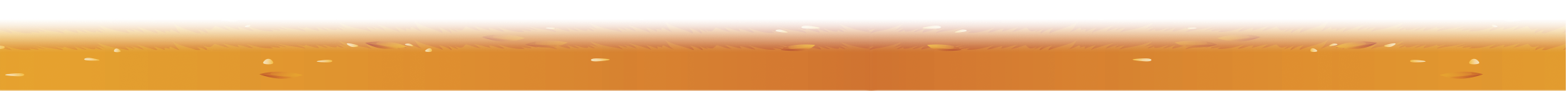 [Speaker Notes: HS chọn củ cà rốt bất kì và trả lời câu hỏi.
GV nhấn vào Thỏ để quay về.
Kết thúc trò chơi, GV nhấn vào ngôi nhà để đến slide bài mới.]
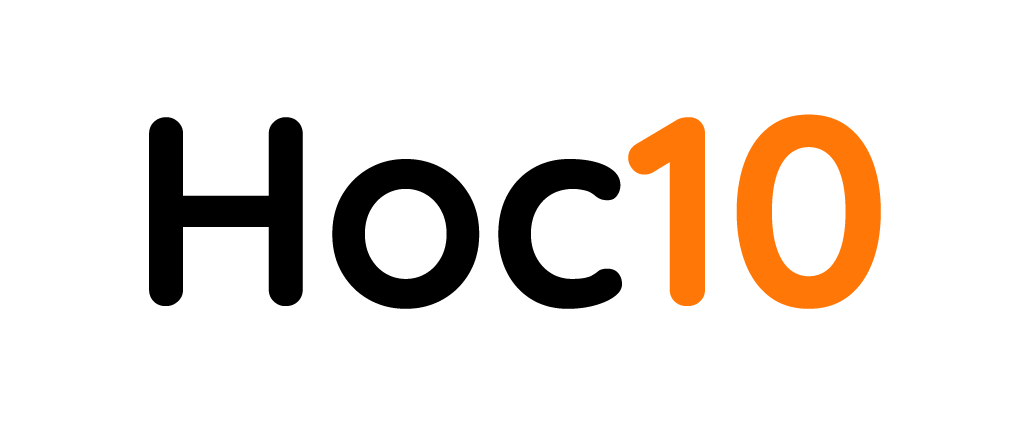 Đọc câu sau: Lợn rừng lang thang trong rừng cây xum xuê.
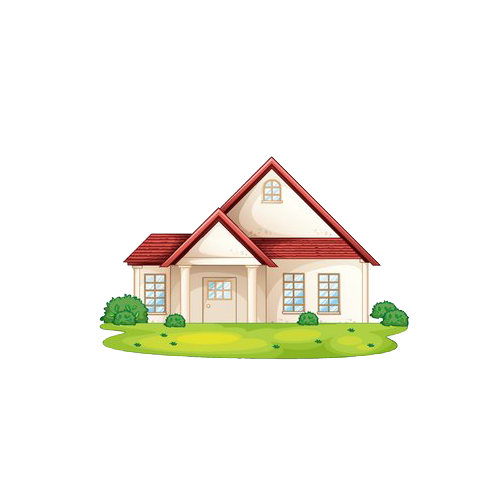 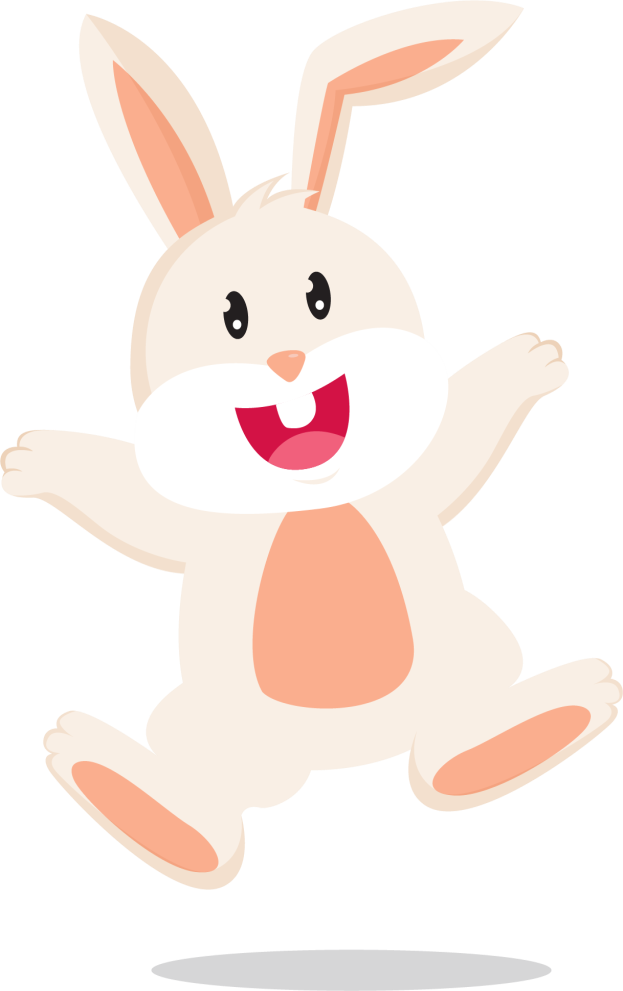 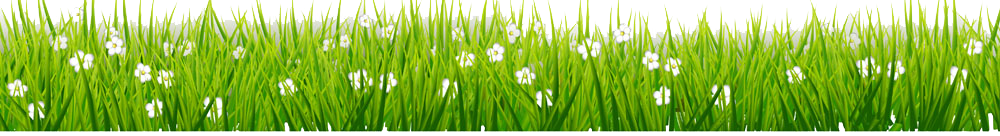 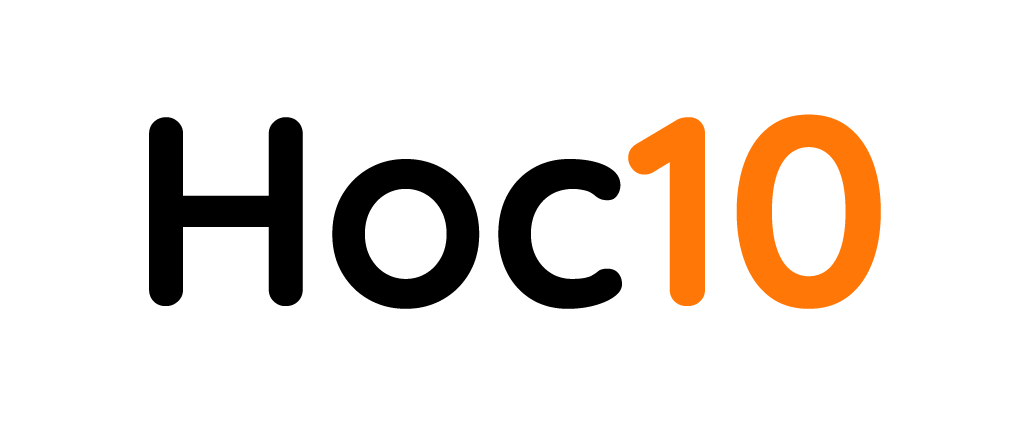 Đọc câu sau: Voi to nhưng ngờ nghệch lắm.
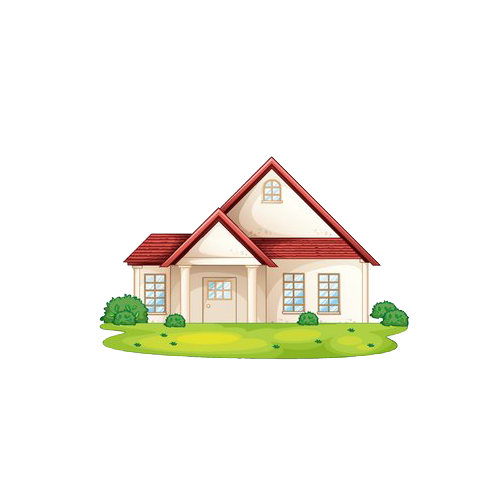 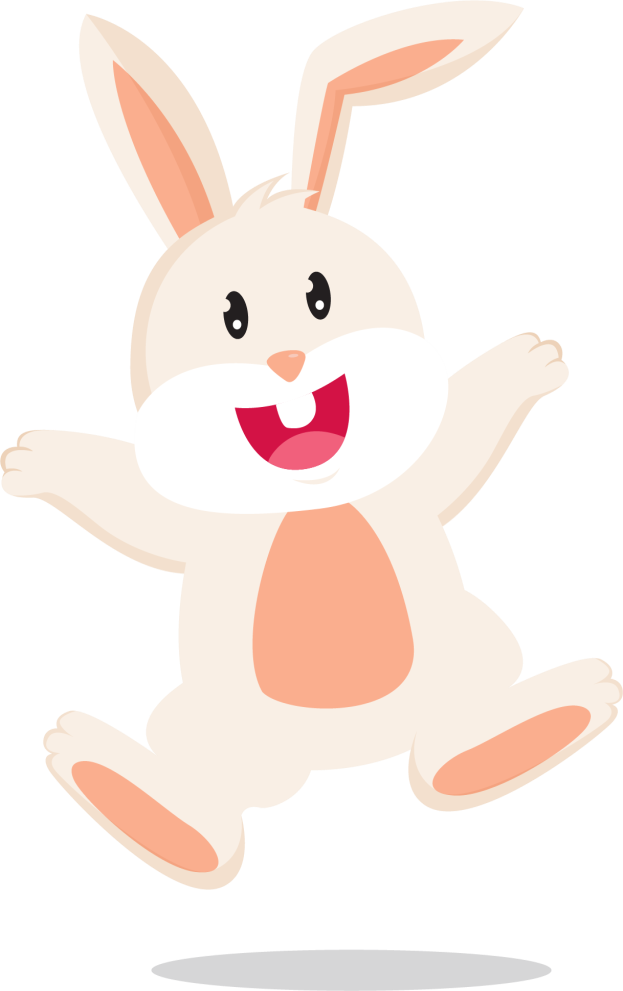 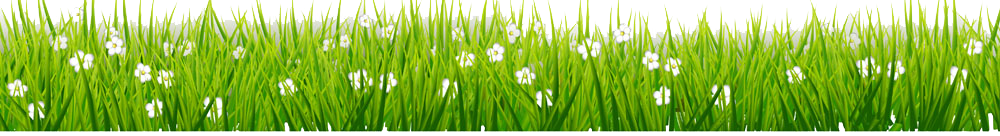 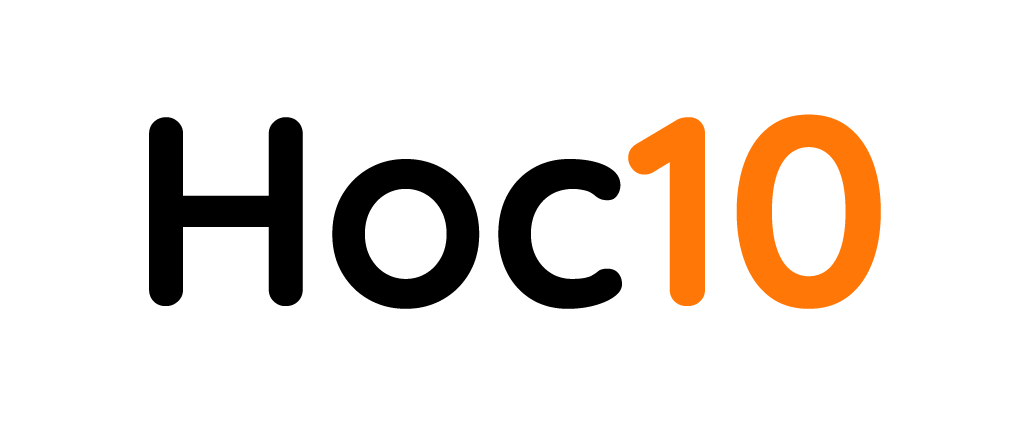 Đọc câu sau: Thế là nó nhằm voi xông tới.
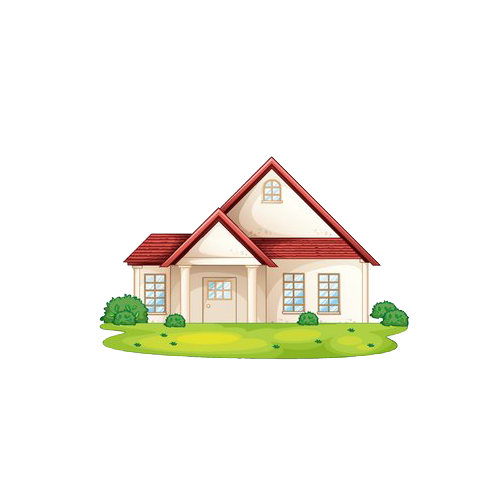 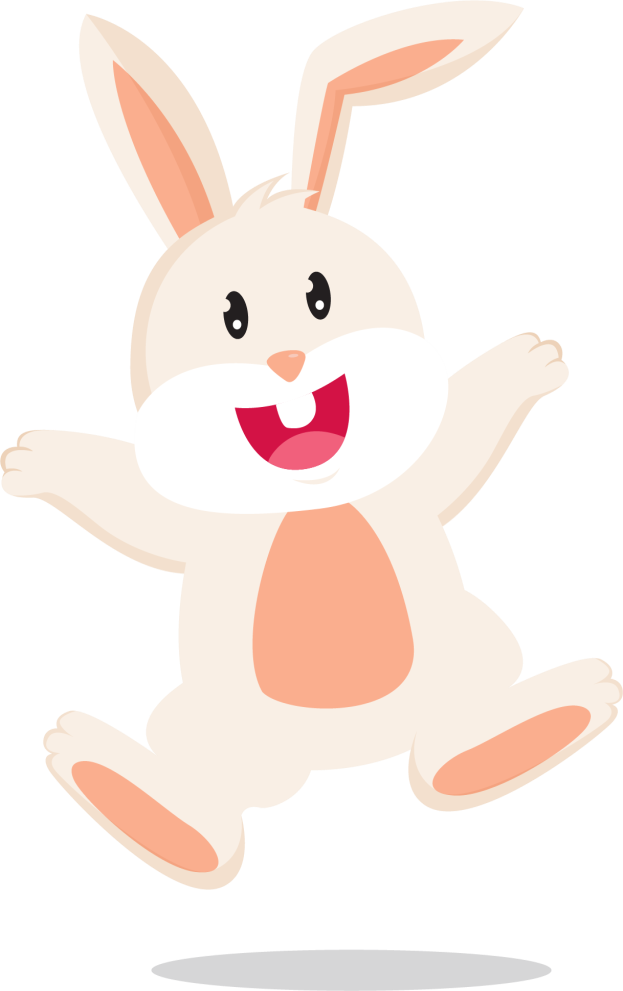 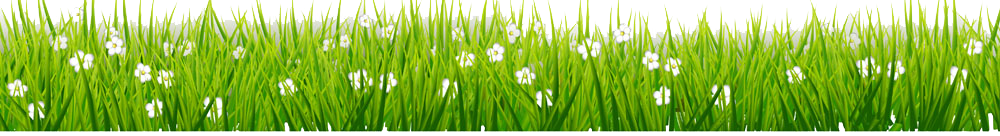 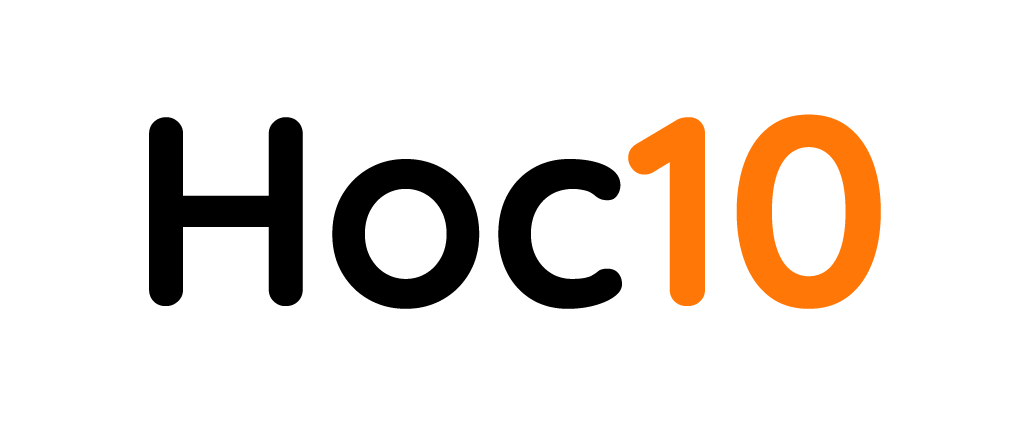 Đọc câu sau: Lợn sợ quá chạy về mách mẹ.
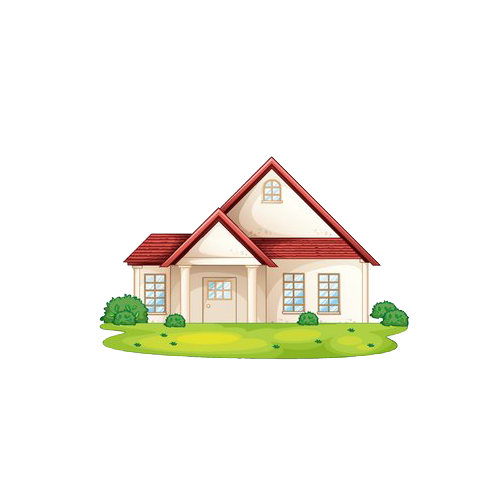 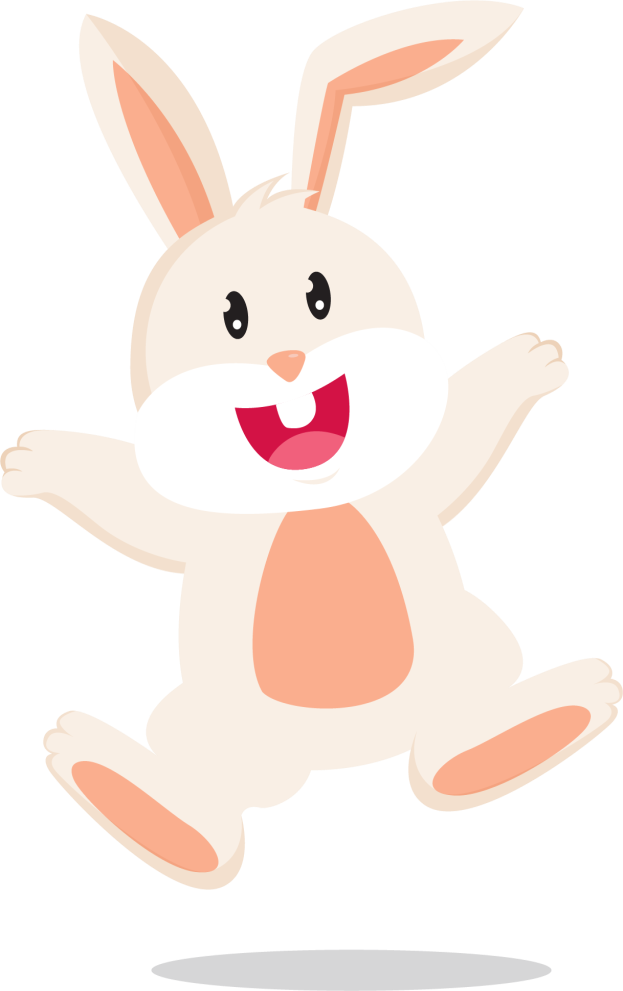 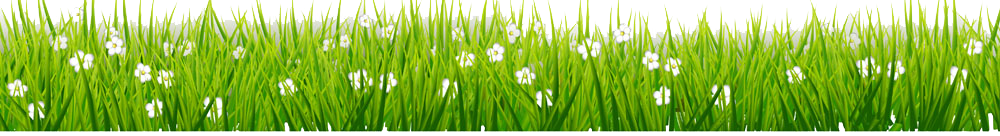 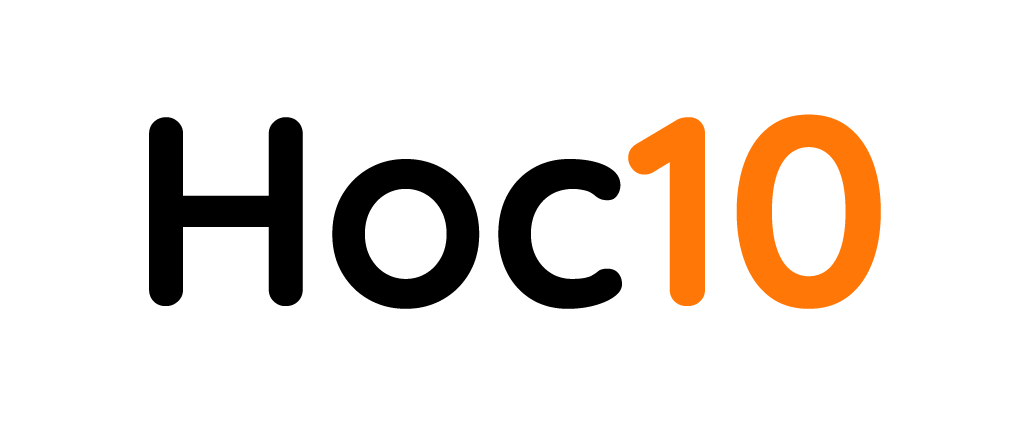 Đọc câu sau: Đời thuở nào lợn thắng được voi.
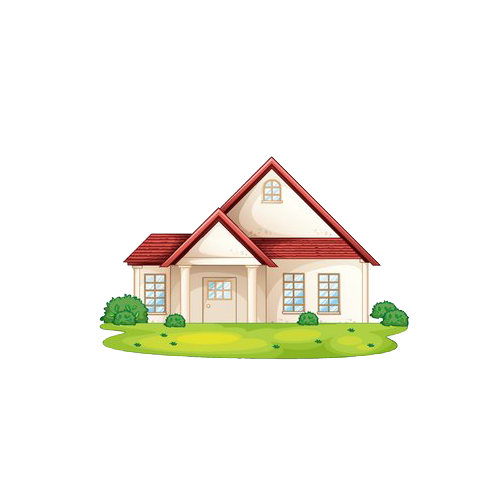 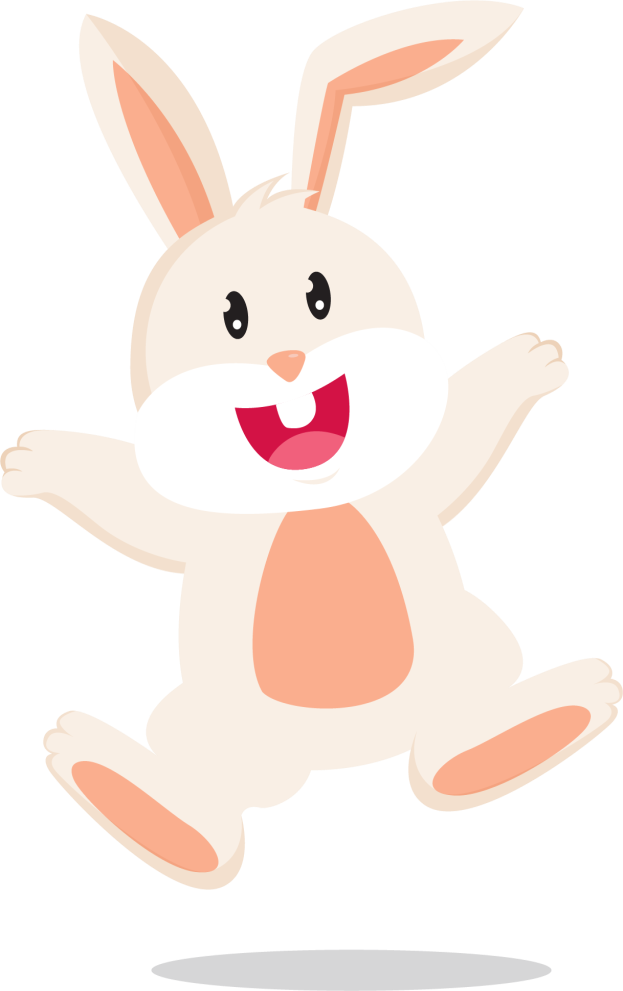 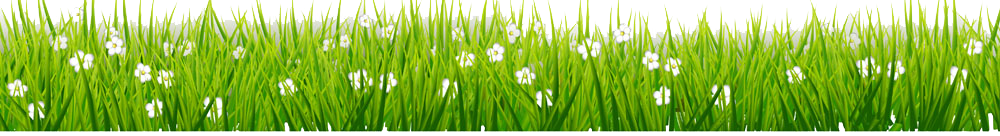 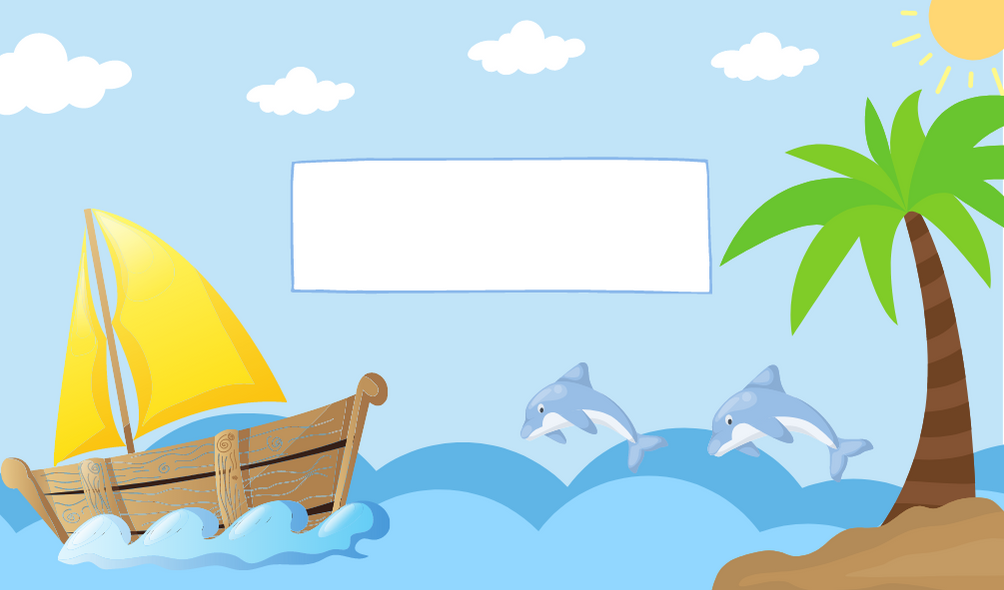 Bài 115:
uy - uya
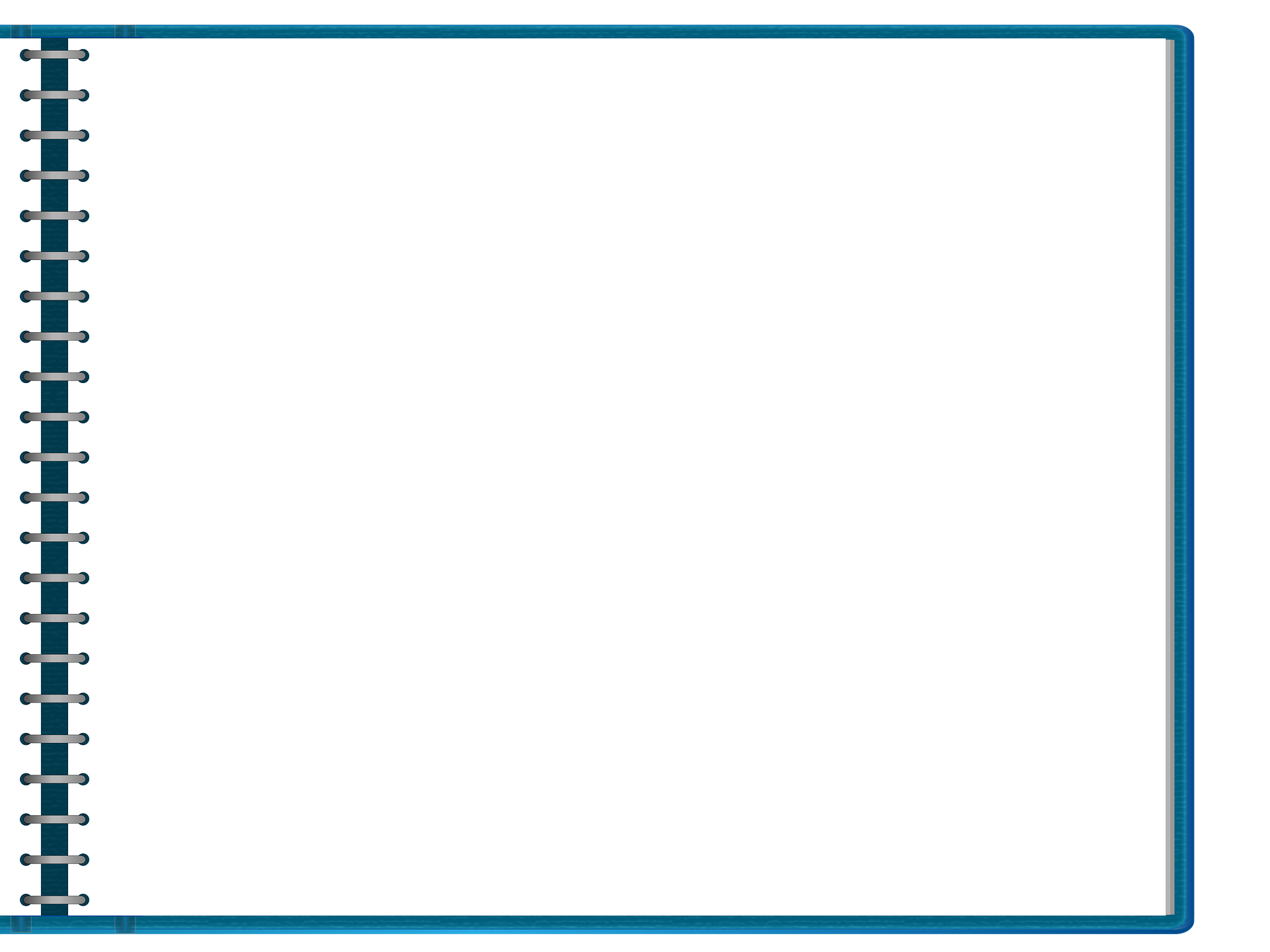 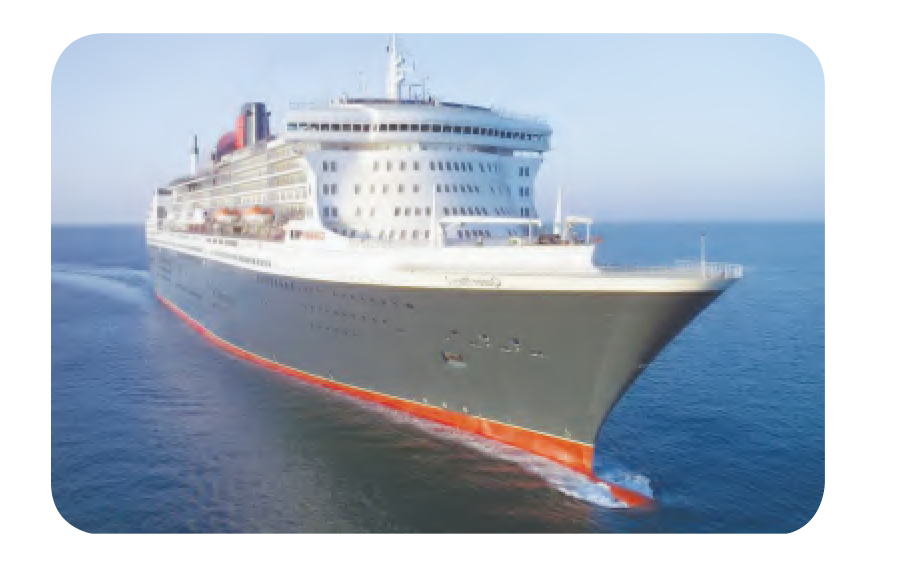 tàu thuỷ
uy
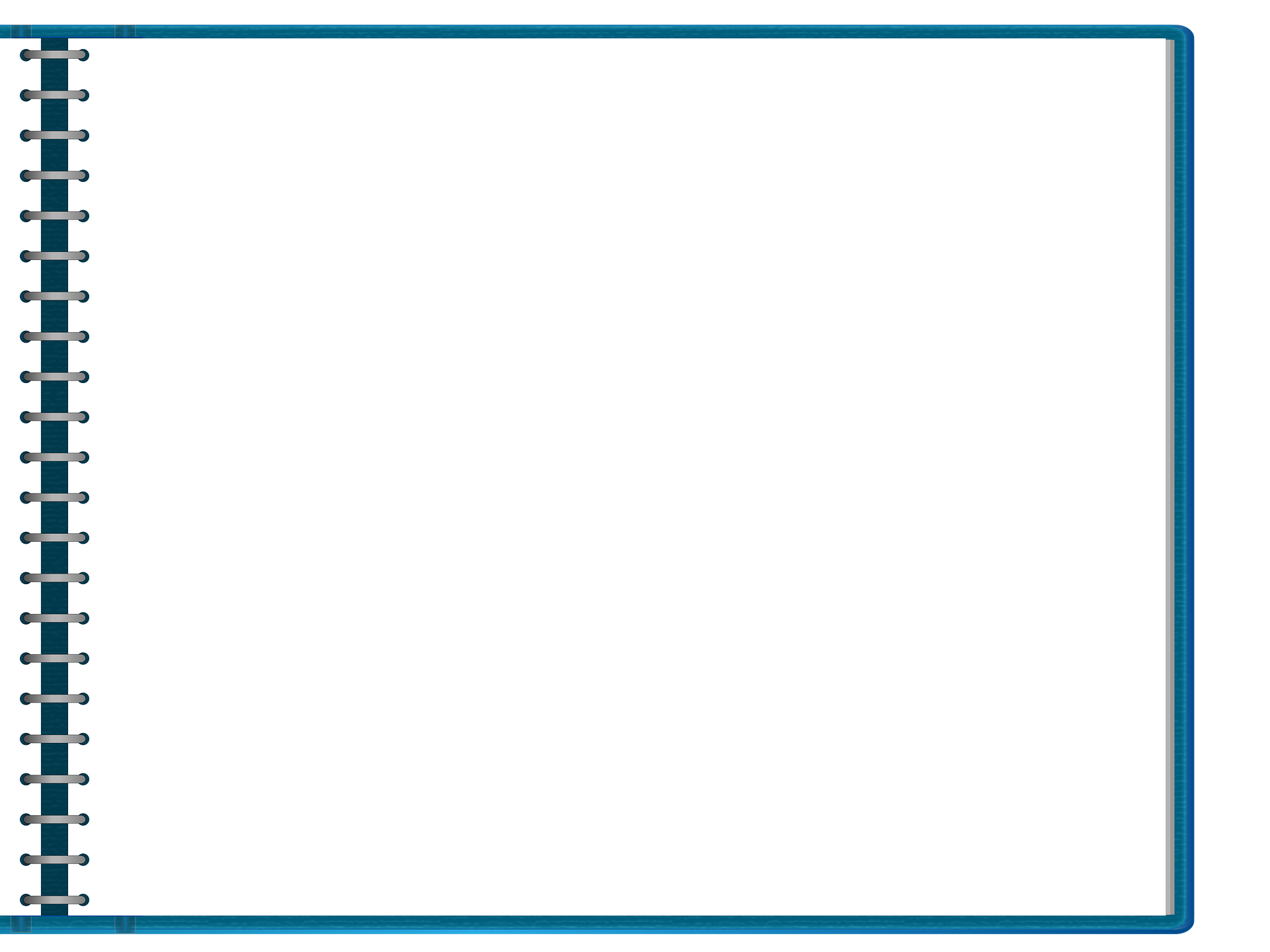 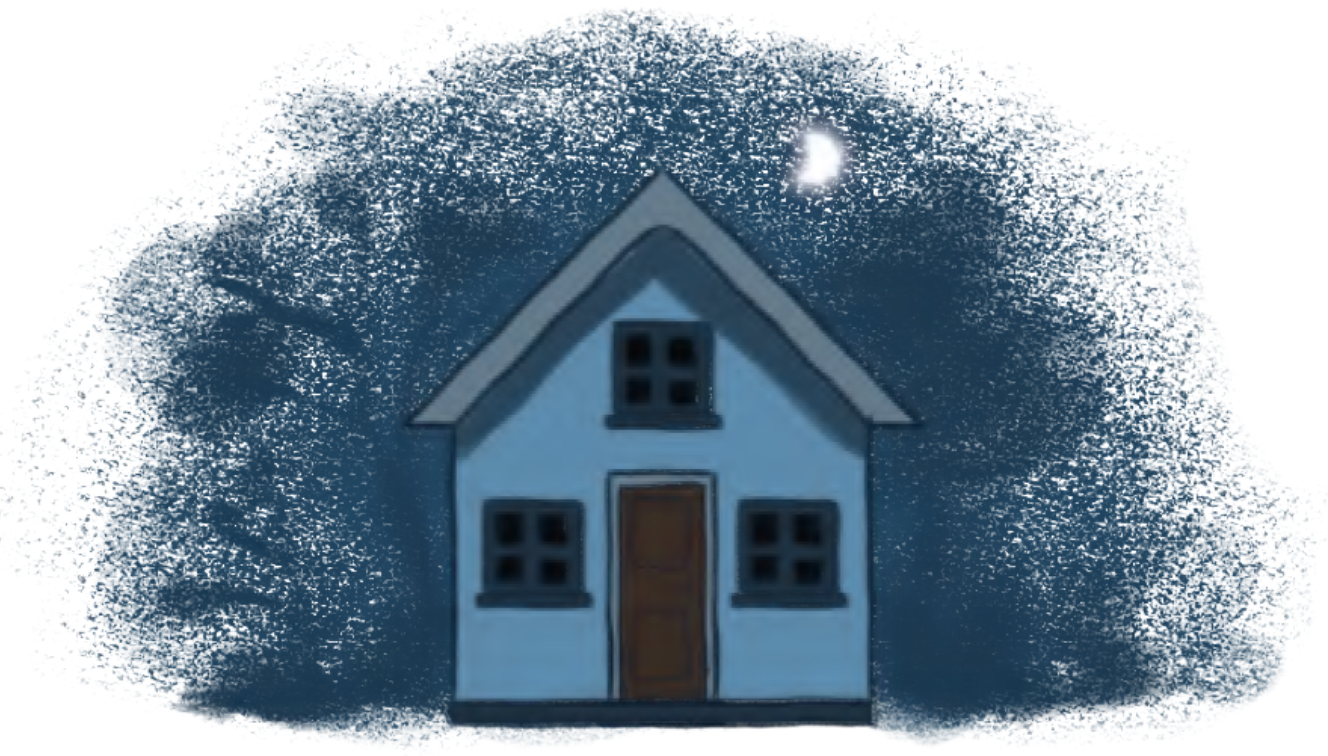 uya
đêm khuya
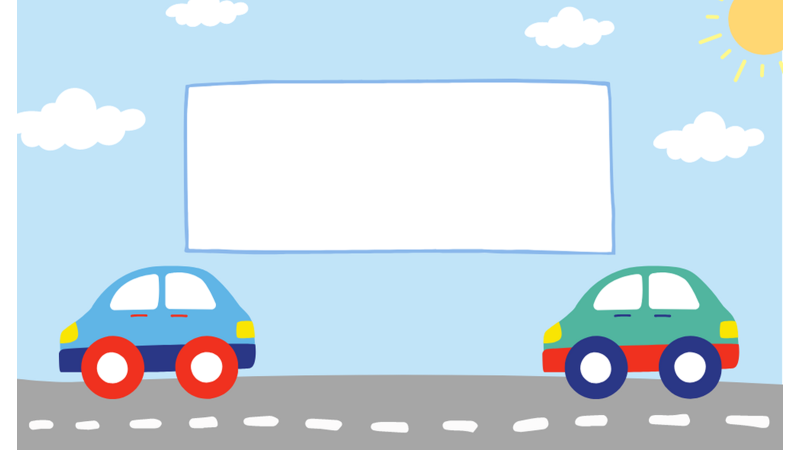 uy
uya
tàu thuỷ
đêm khuya
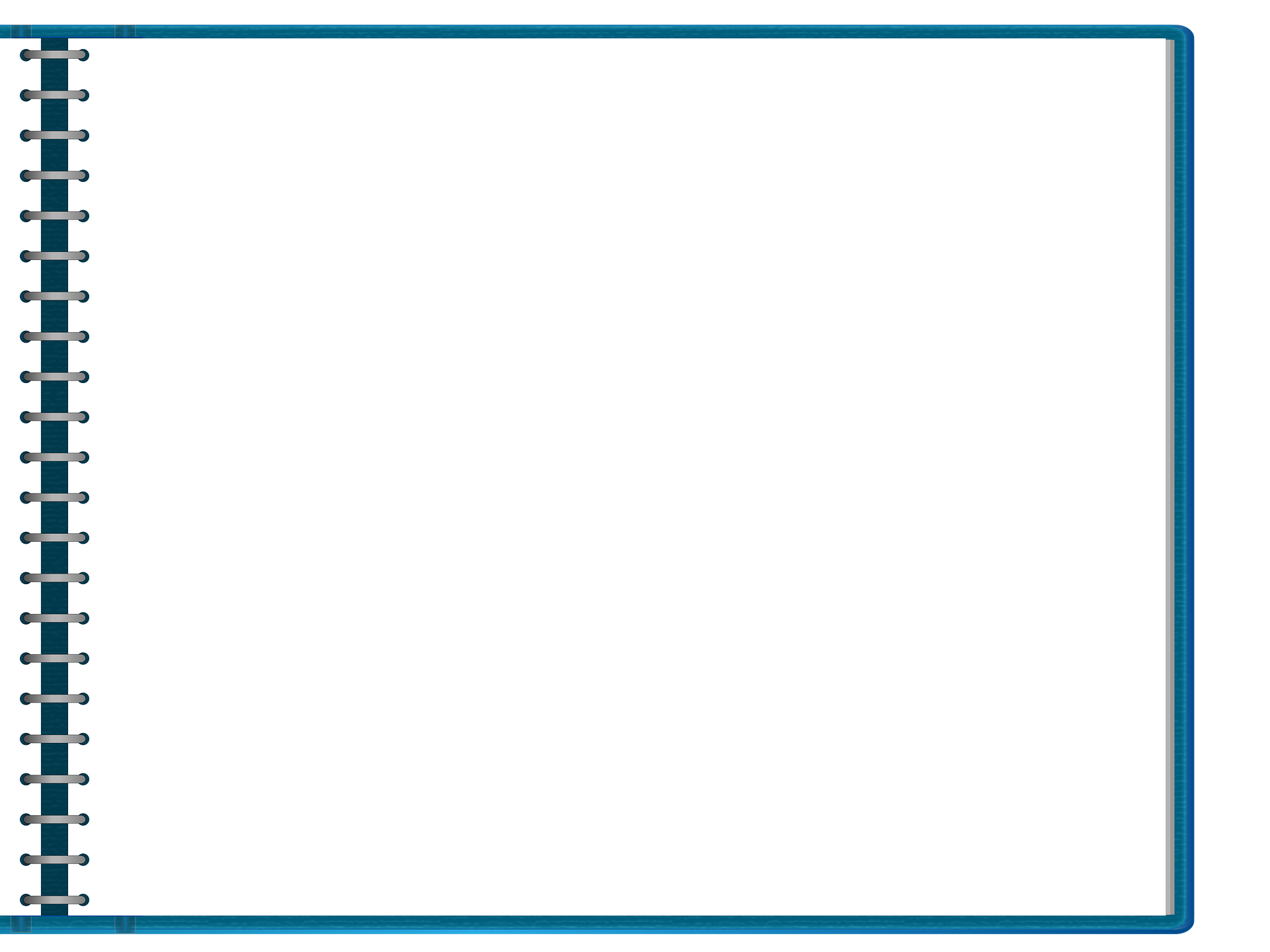 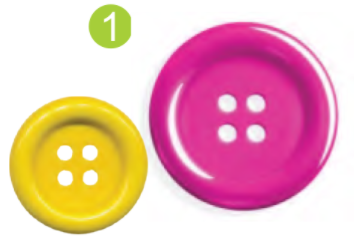 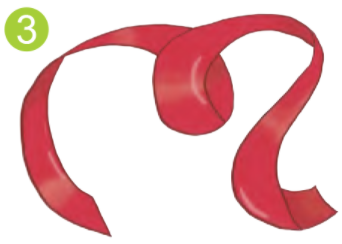 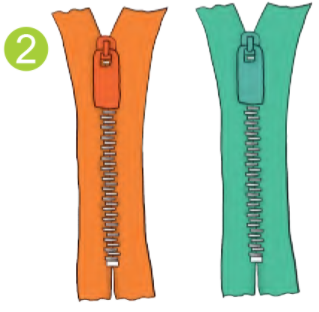 khuy áo
phéc mơ tuya
ruy băng
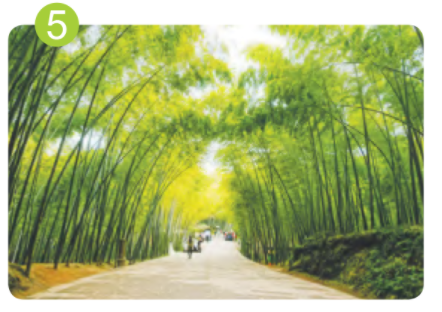 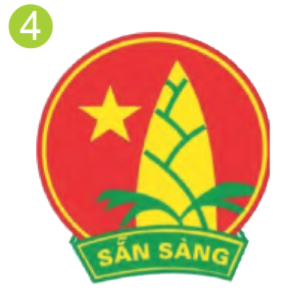 huy hiệu
luỹ tre
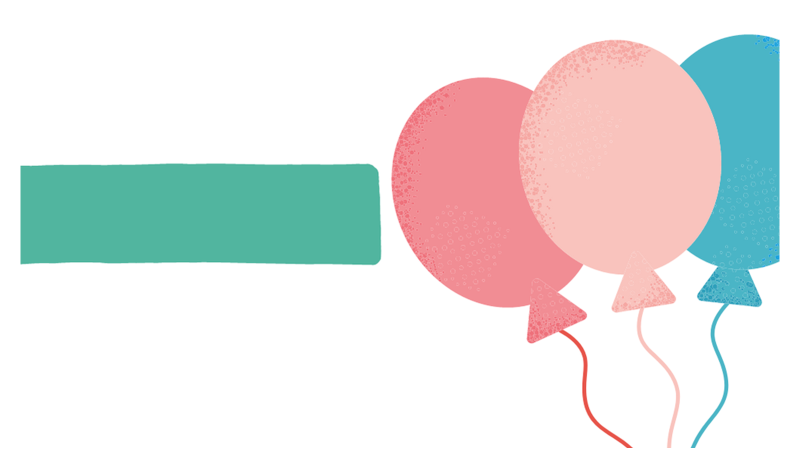 Bong bóng tìm nơ
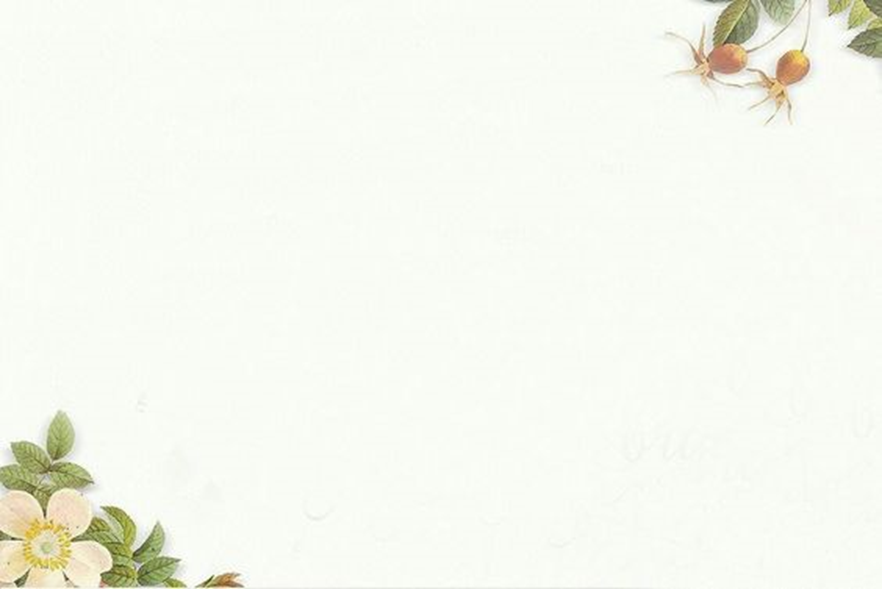 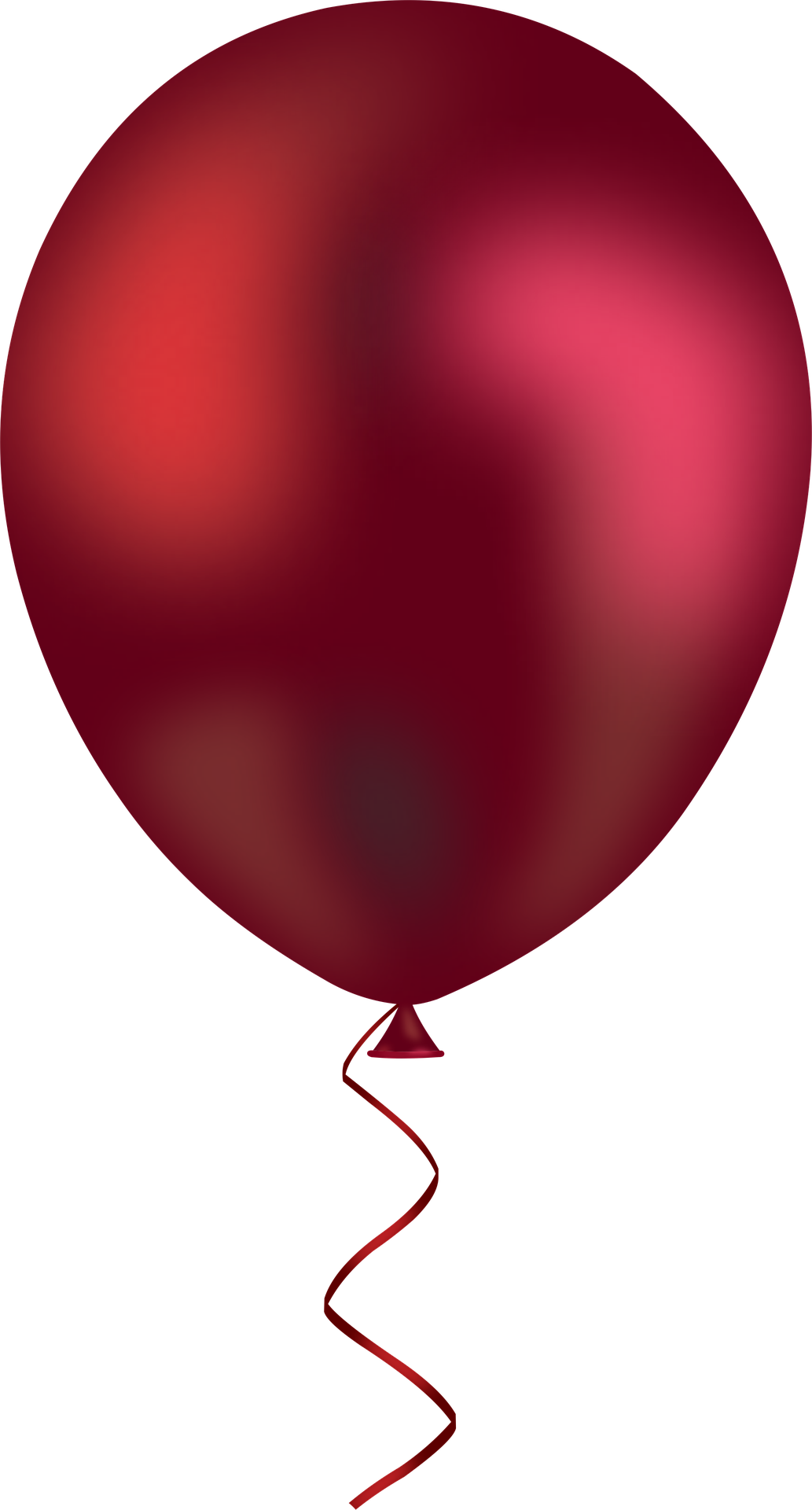 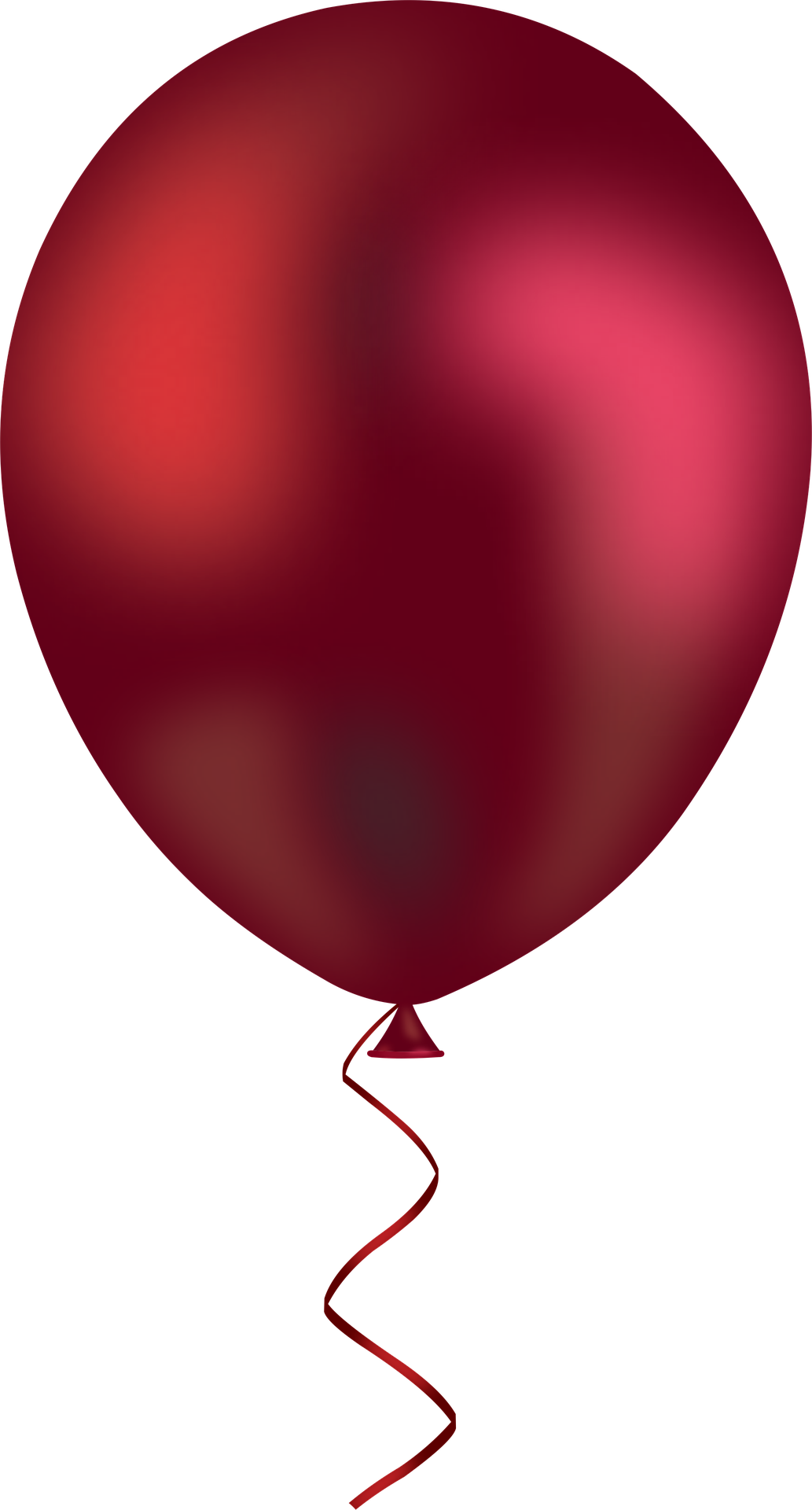 ruy băng
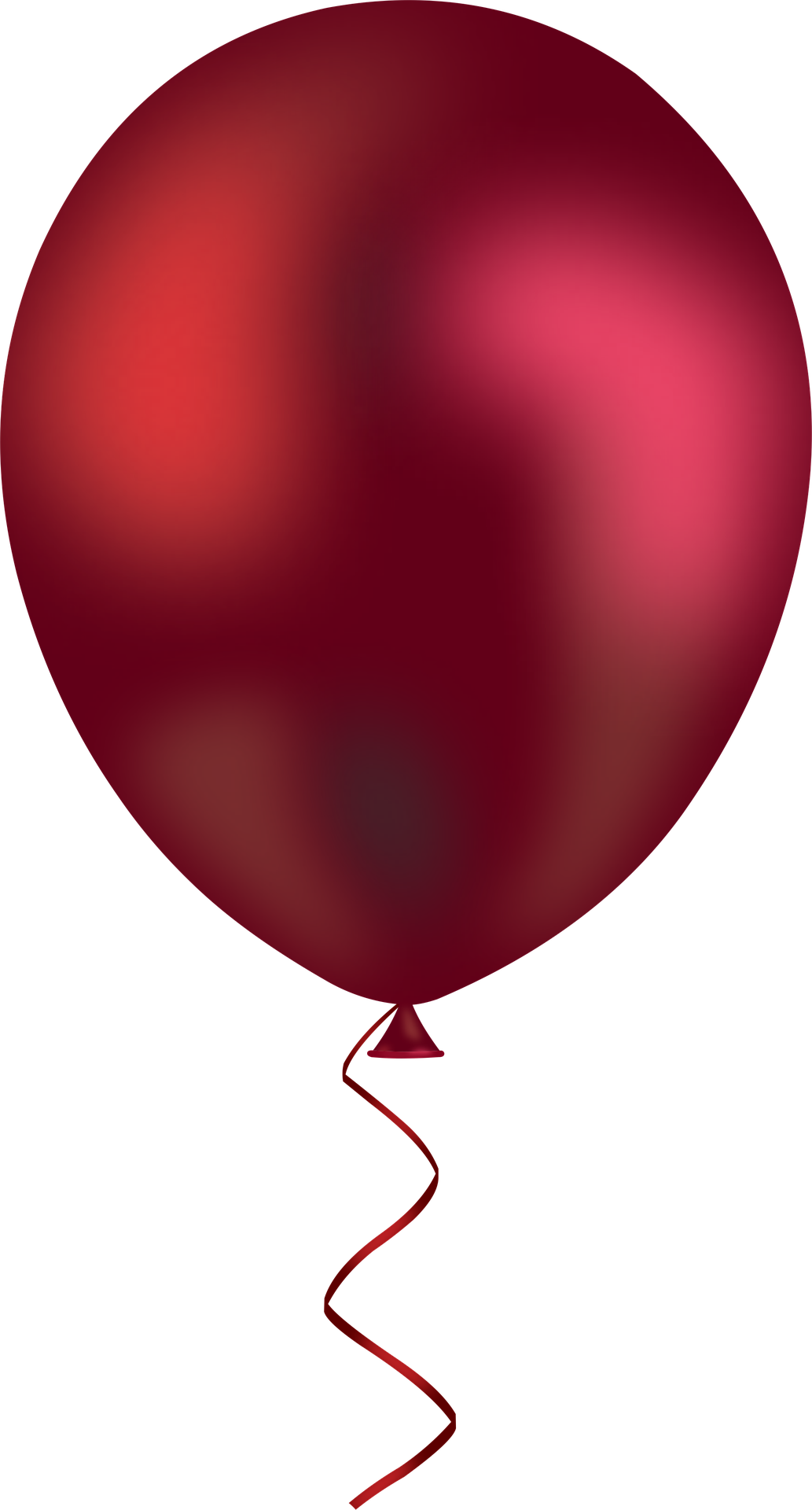 phéc mơ tuya
khuy áo
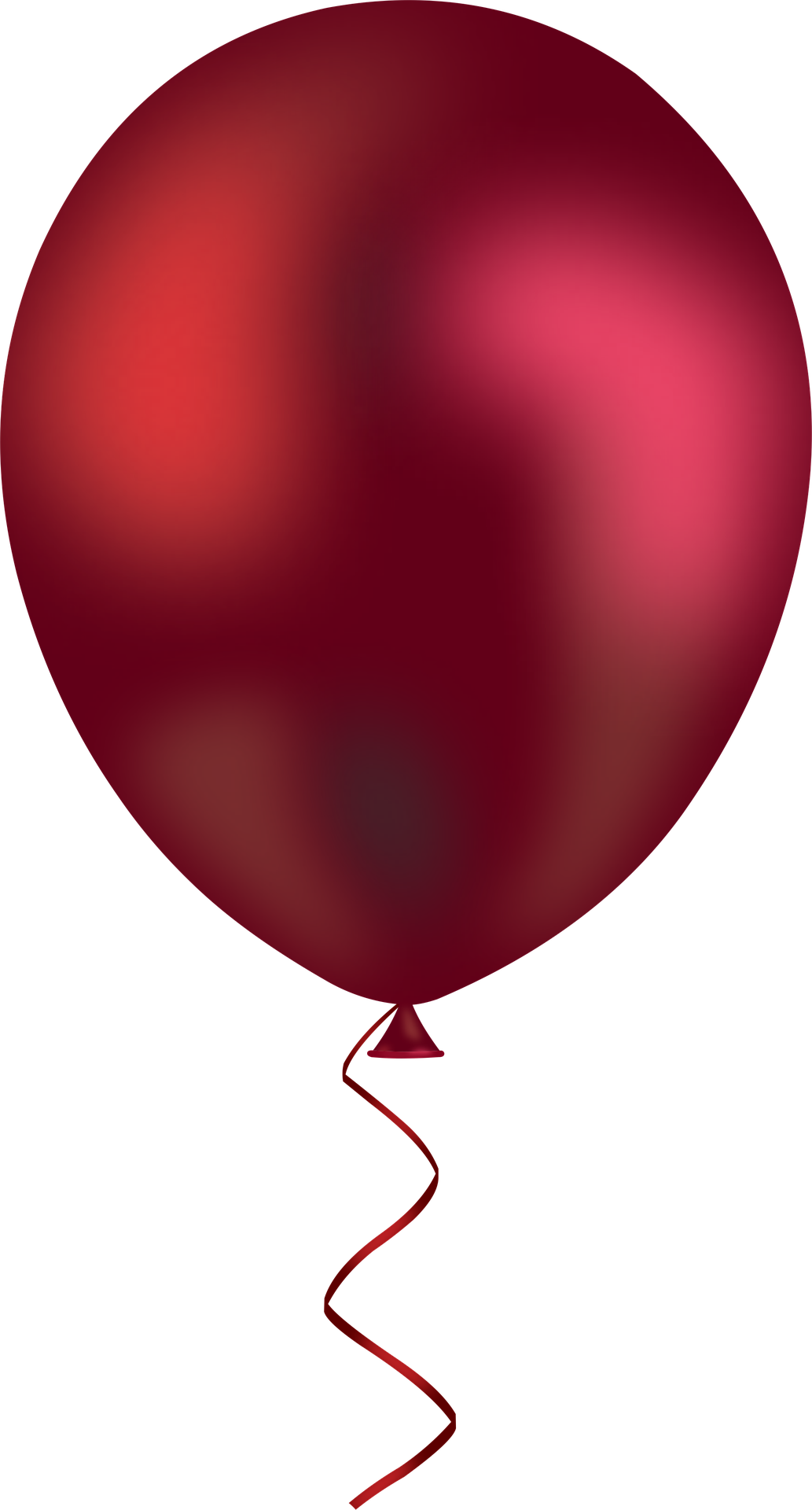 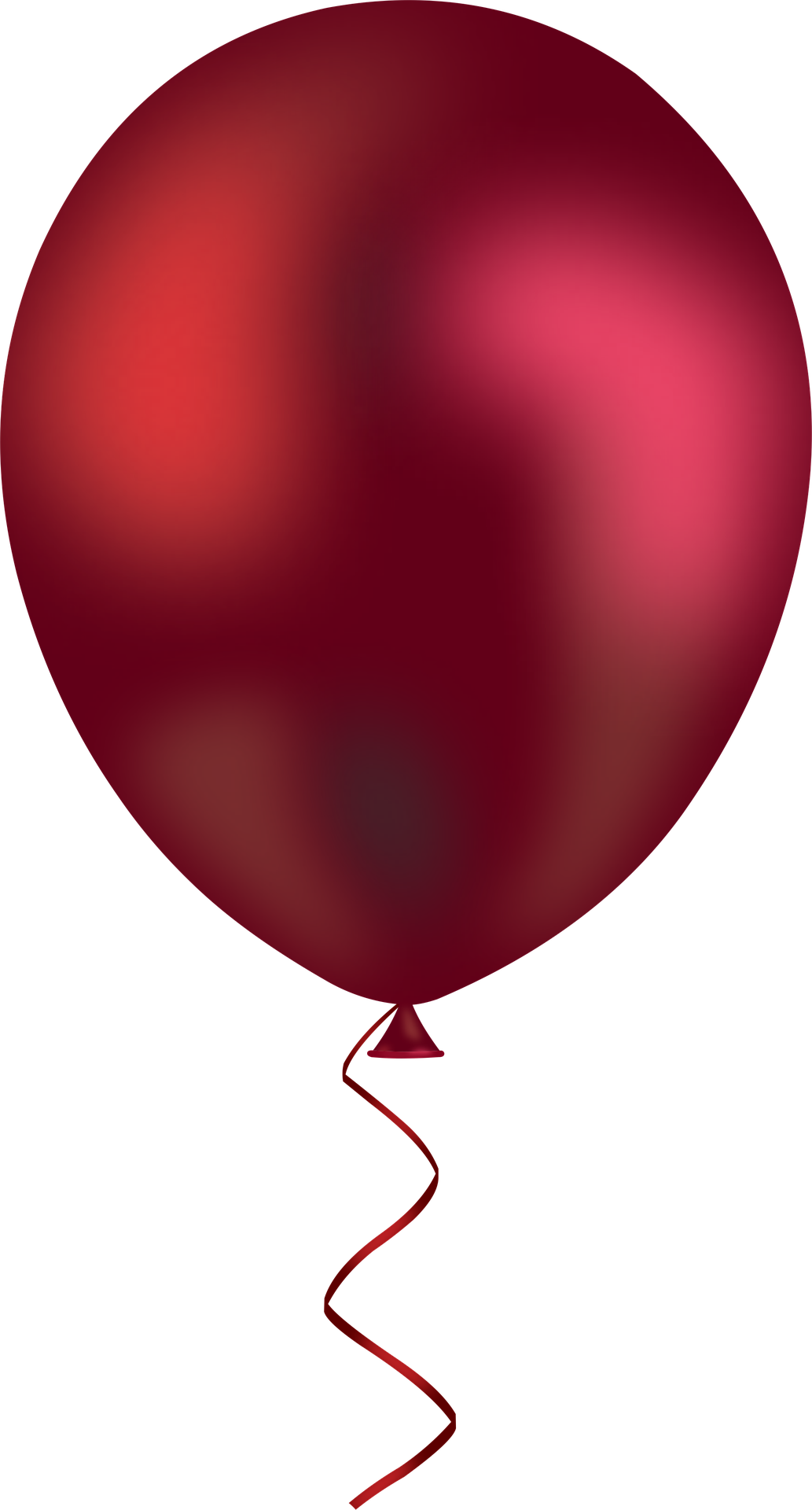 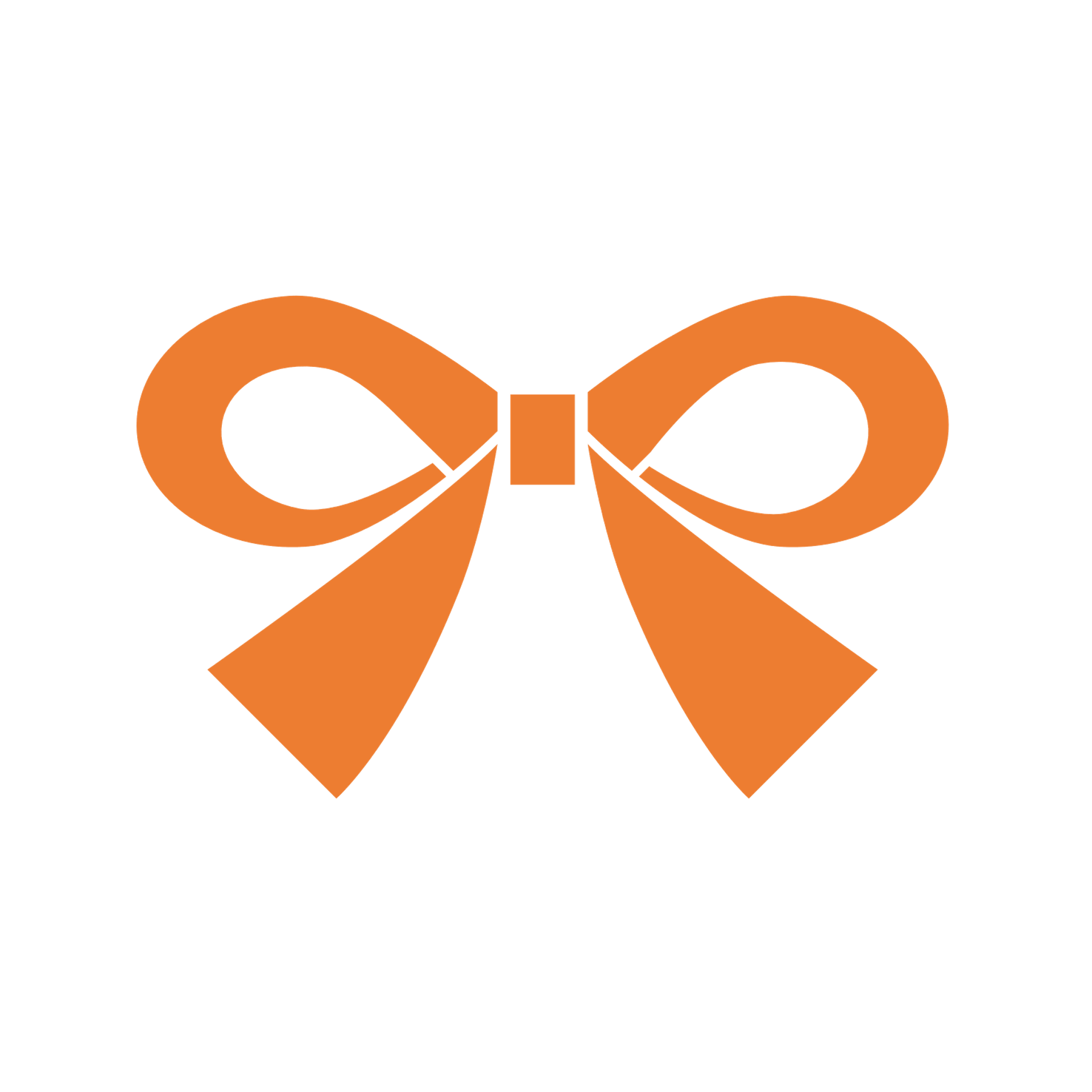 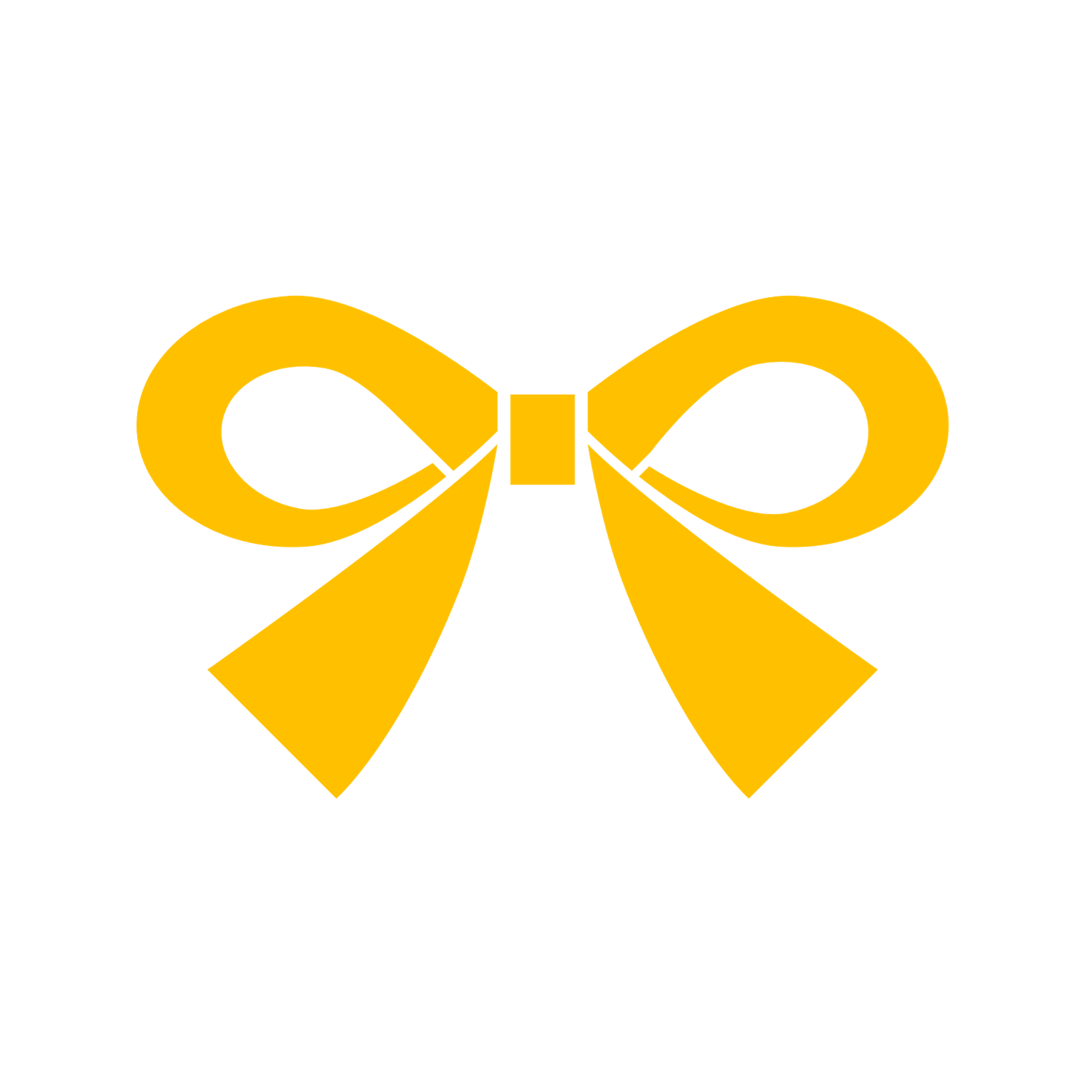 huy hiệu
luỹ tre
uy
uya
[Speaker Notes: HS chọn bong bóng bất kì.]
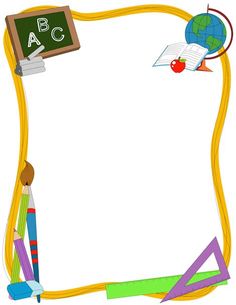 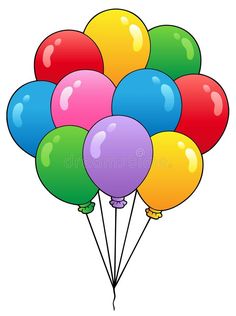 TẬP VIẾT
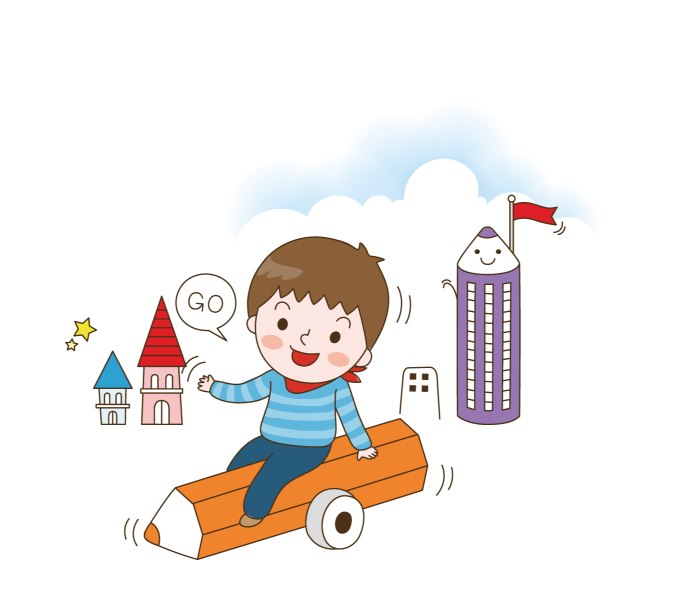 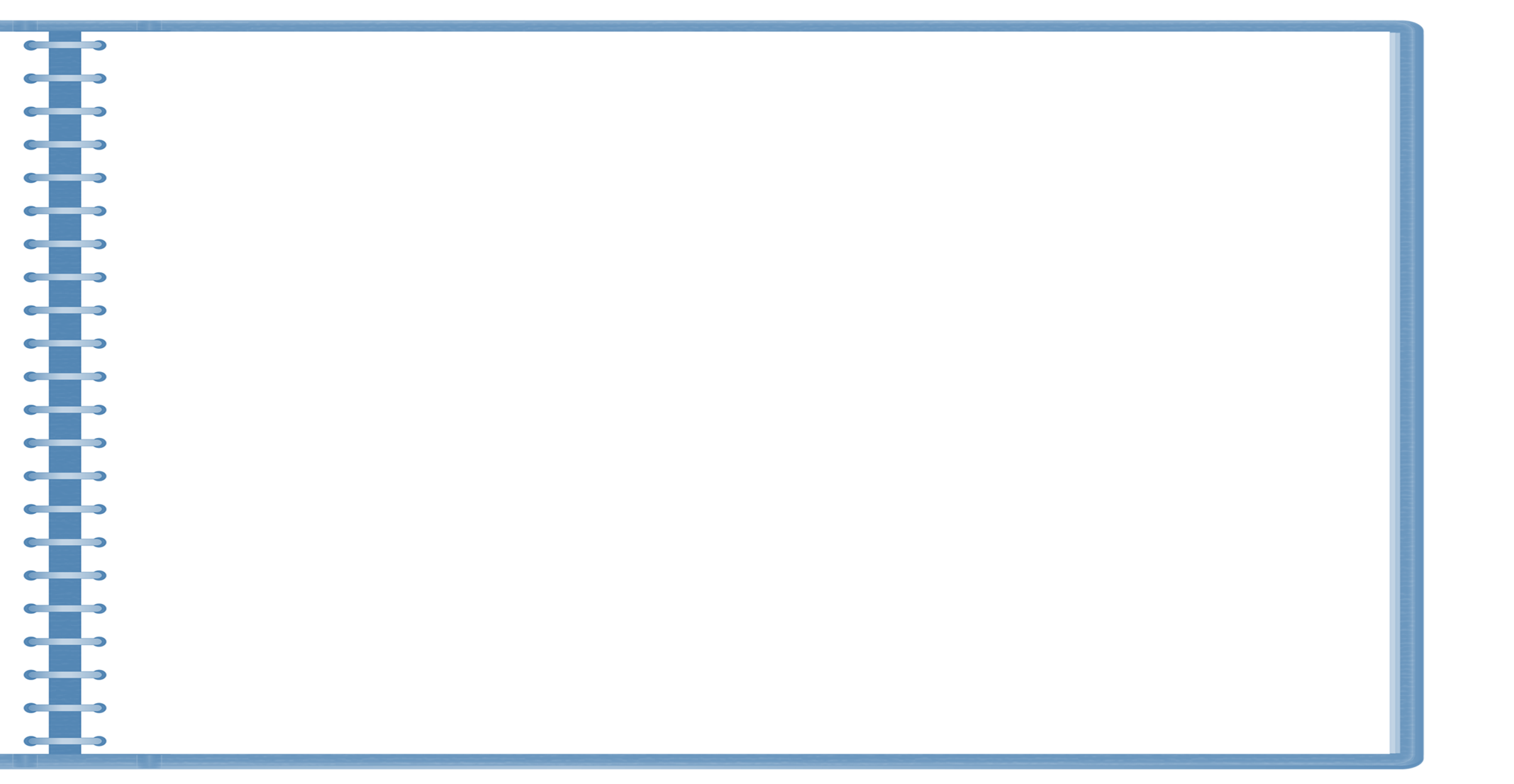 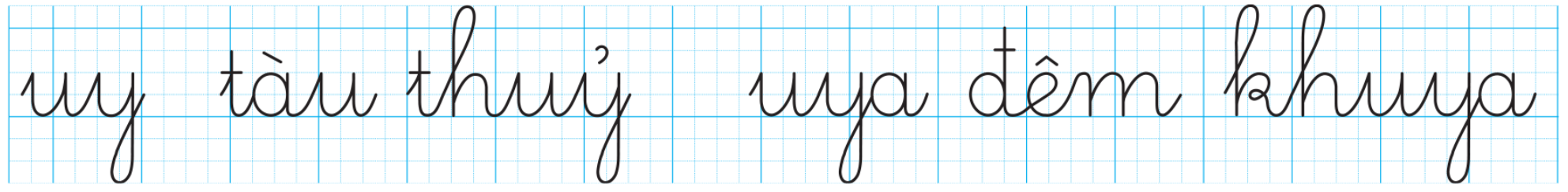 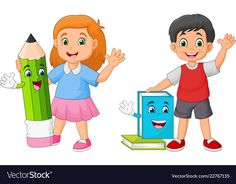 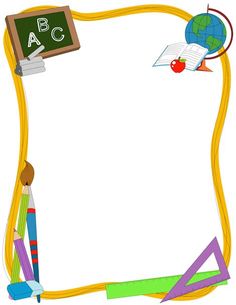 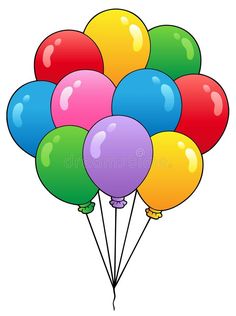 TẬP ĐỌC
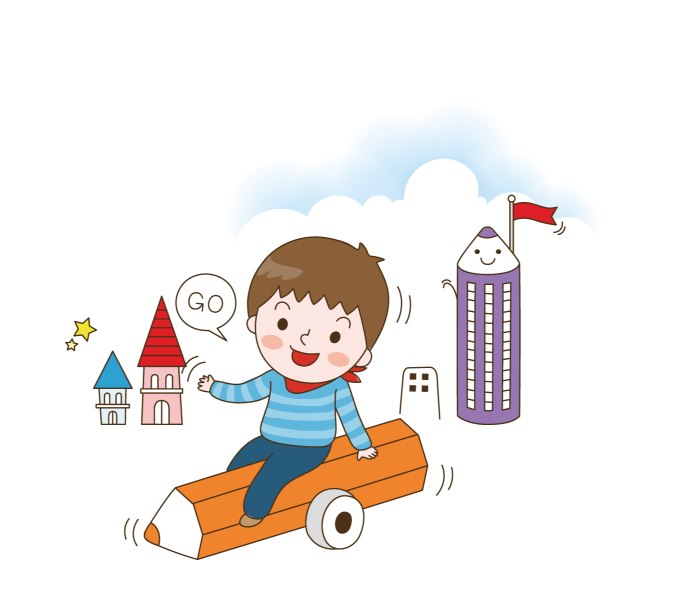 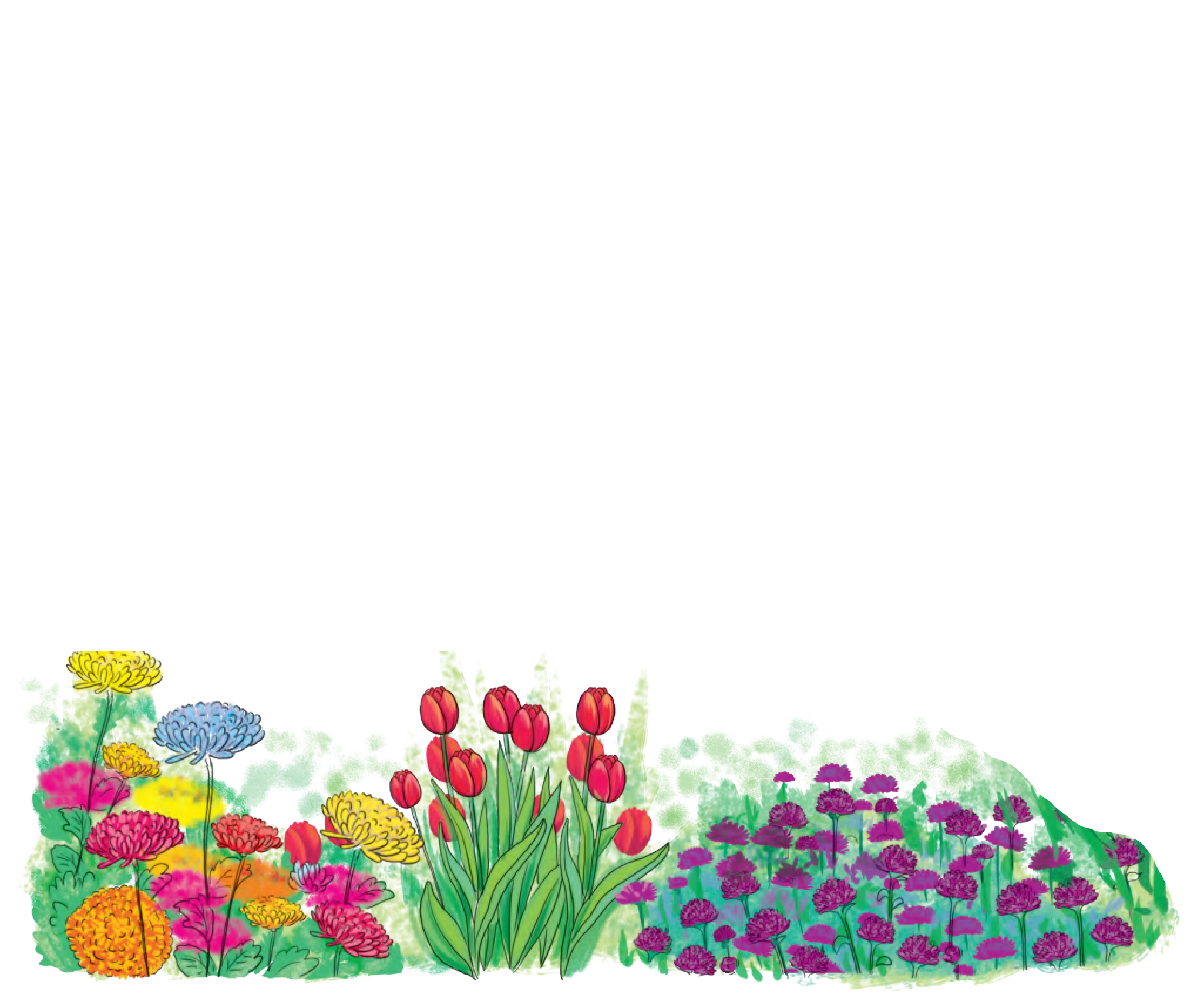 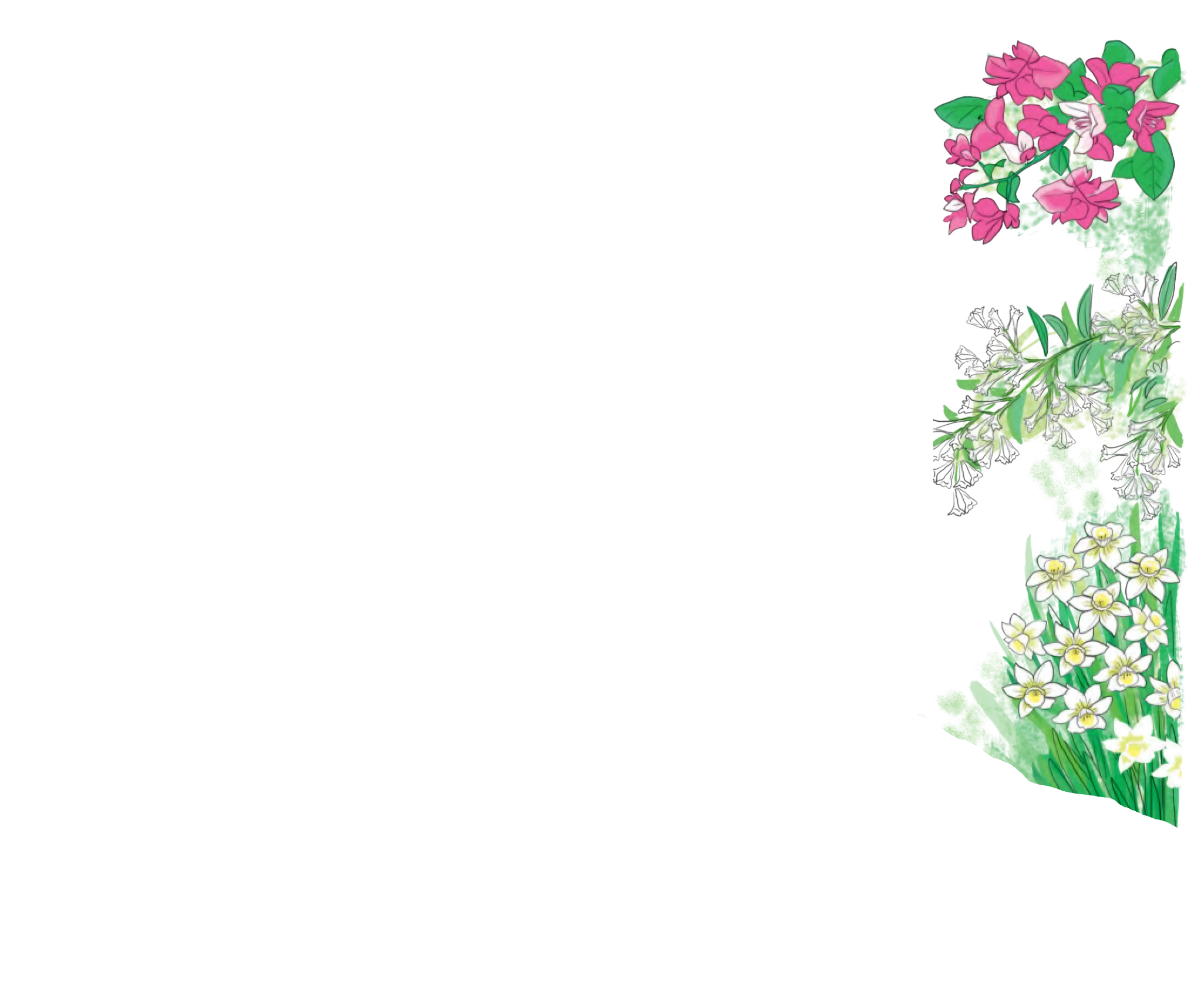 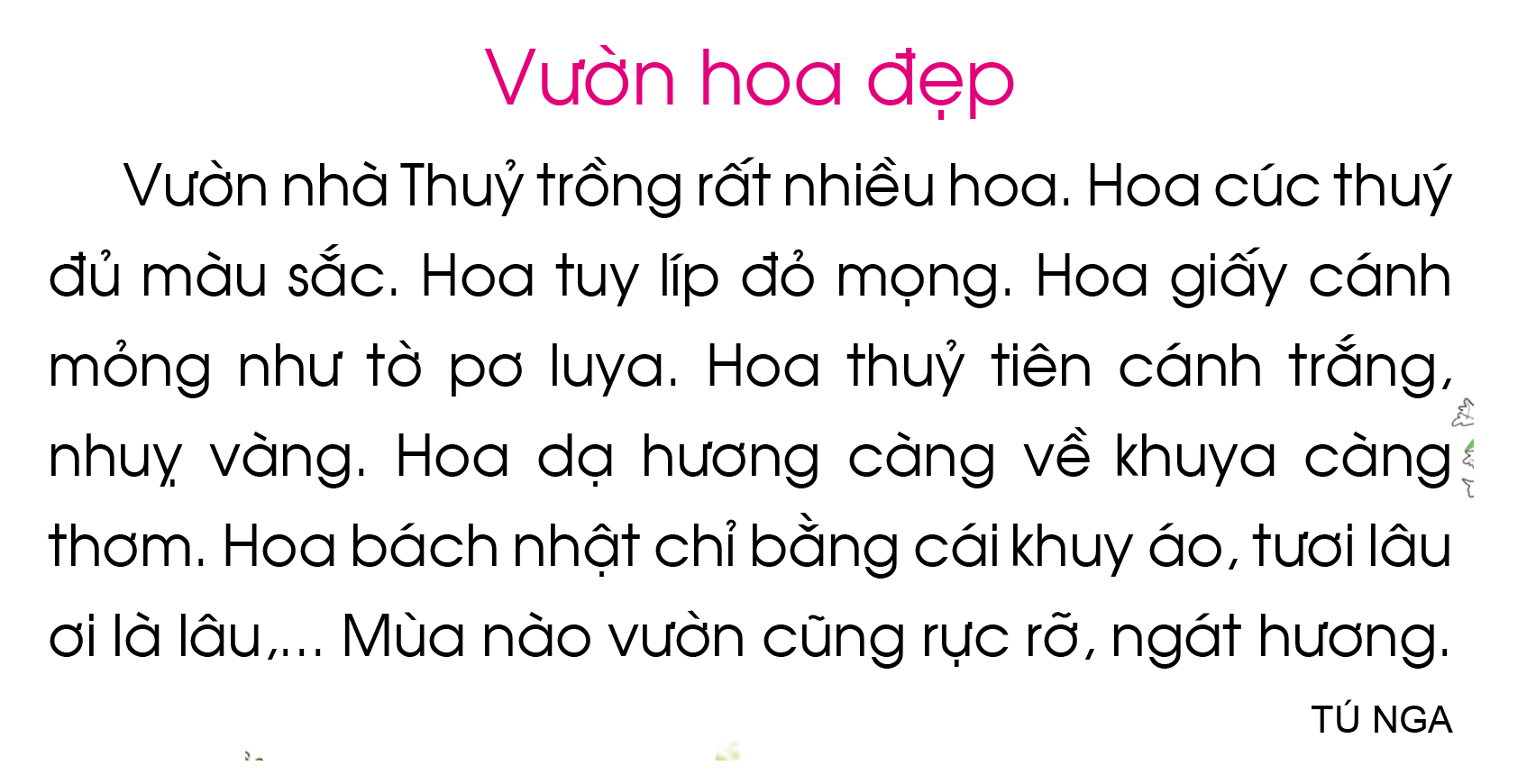 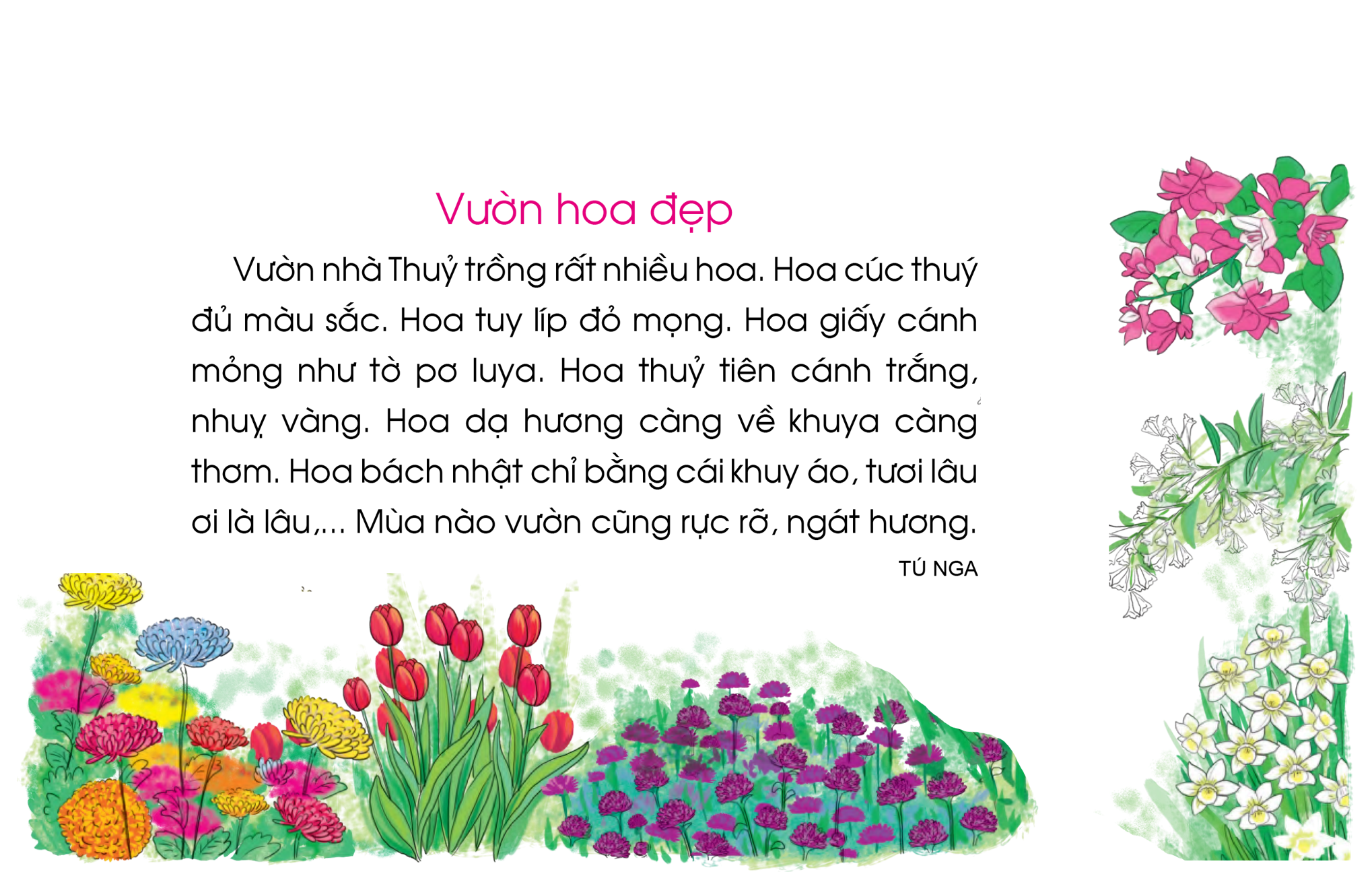 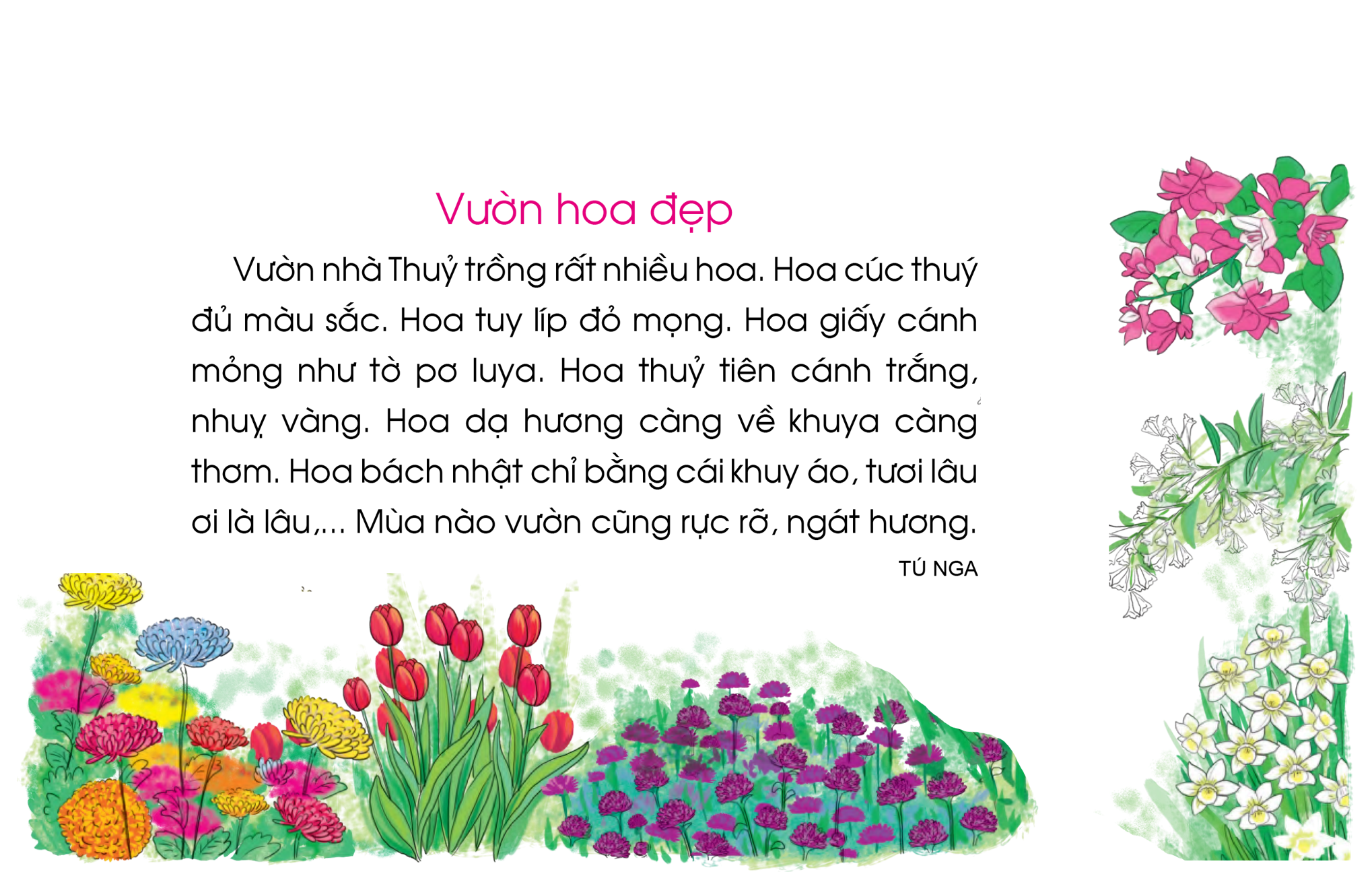 6
1
2
3
4
5
7
8
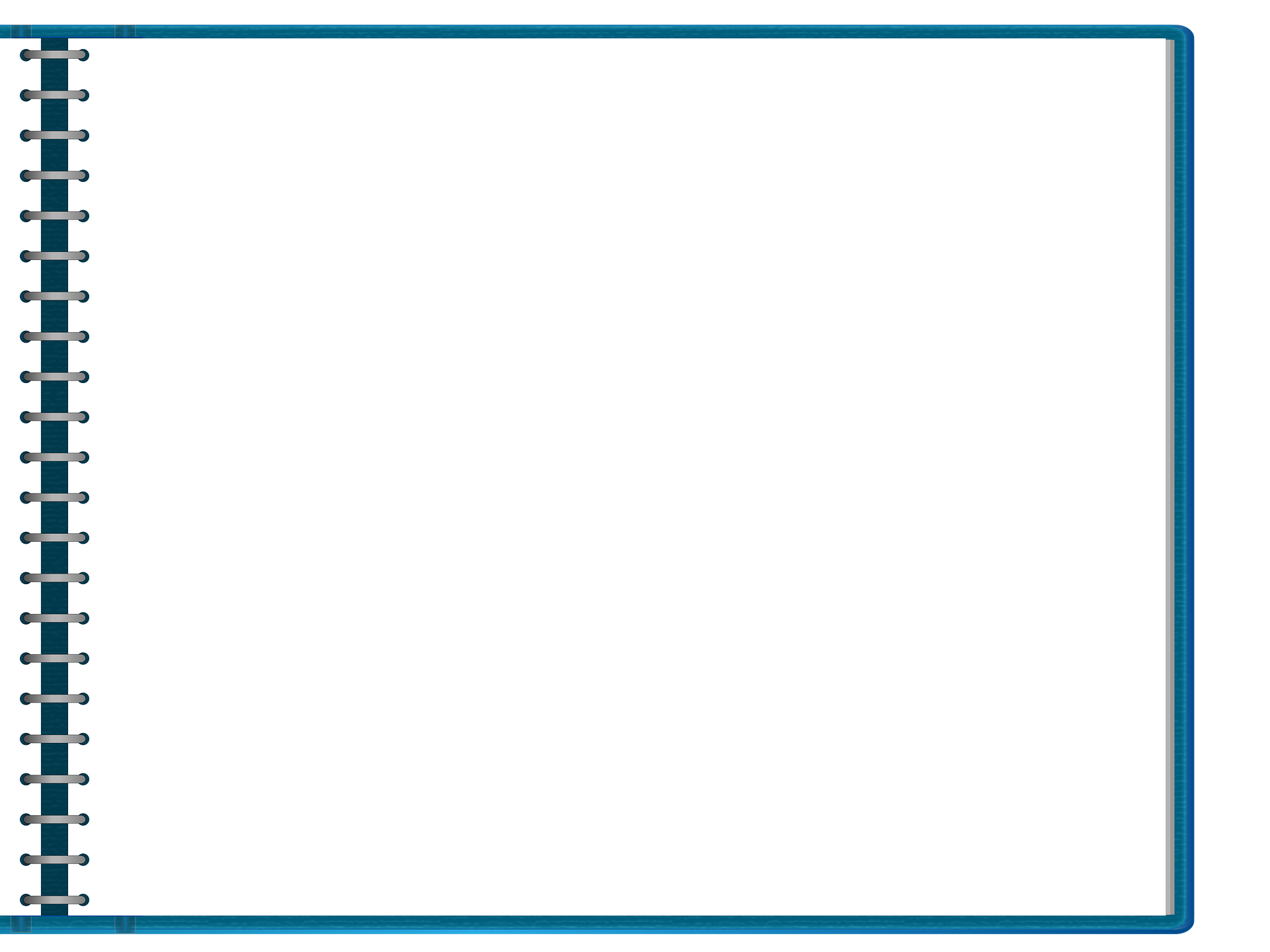 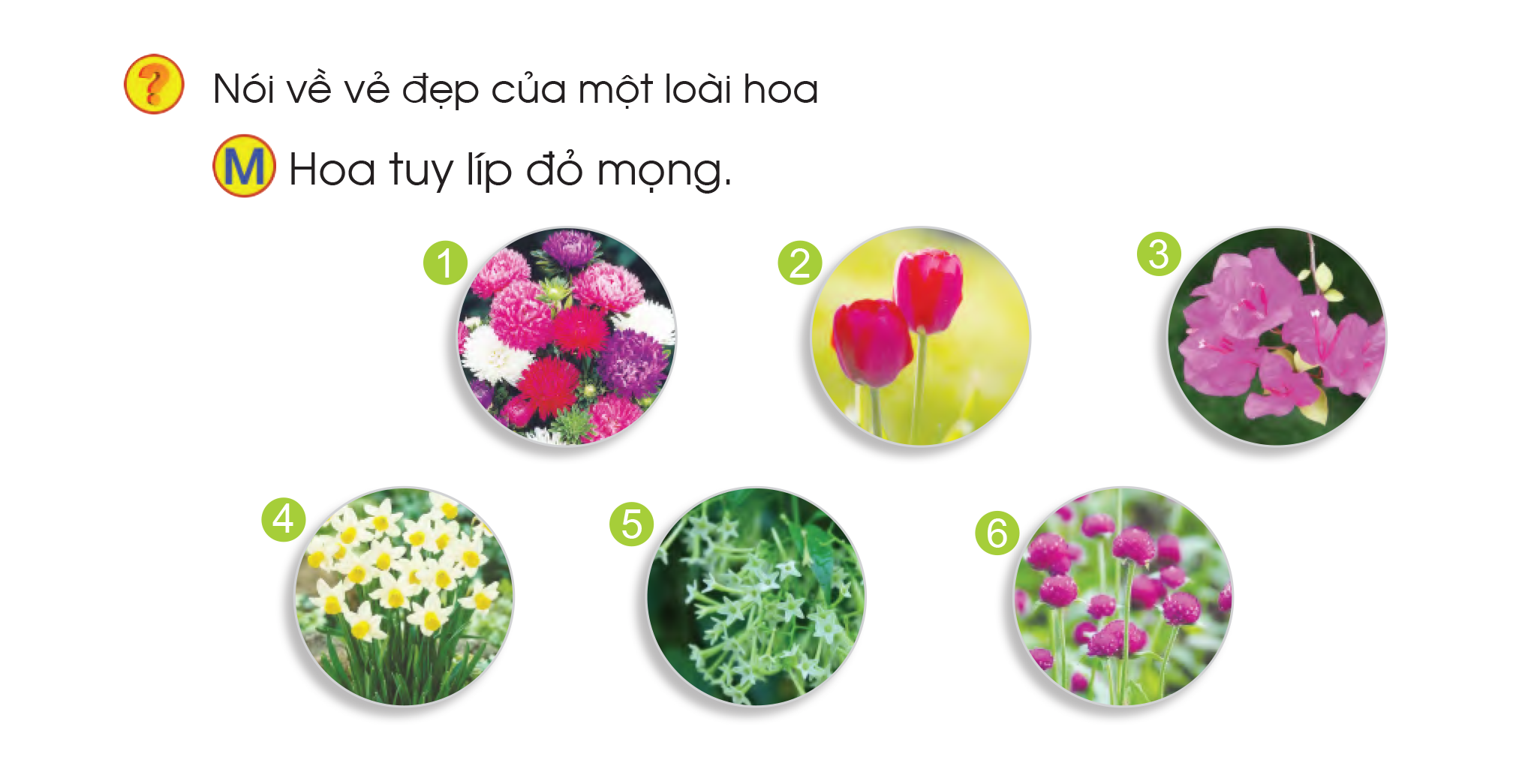